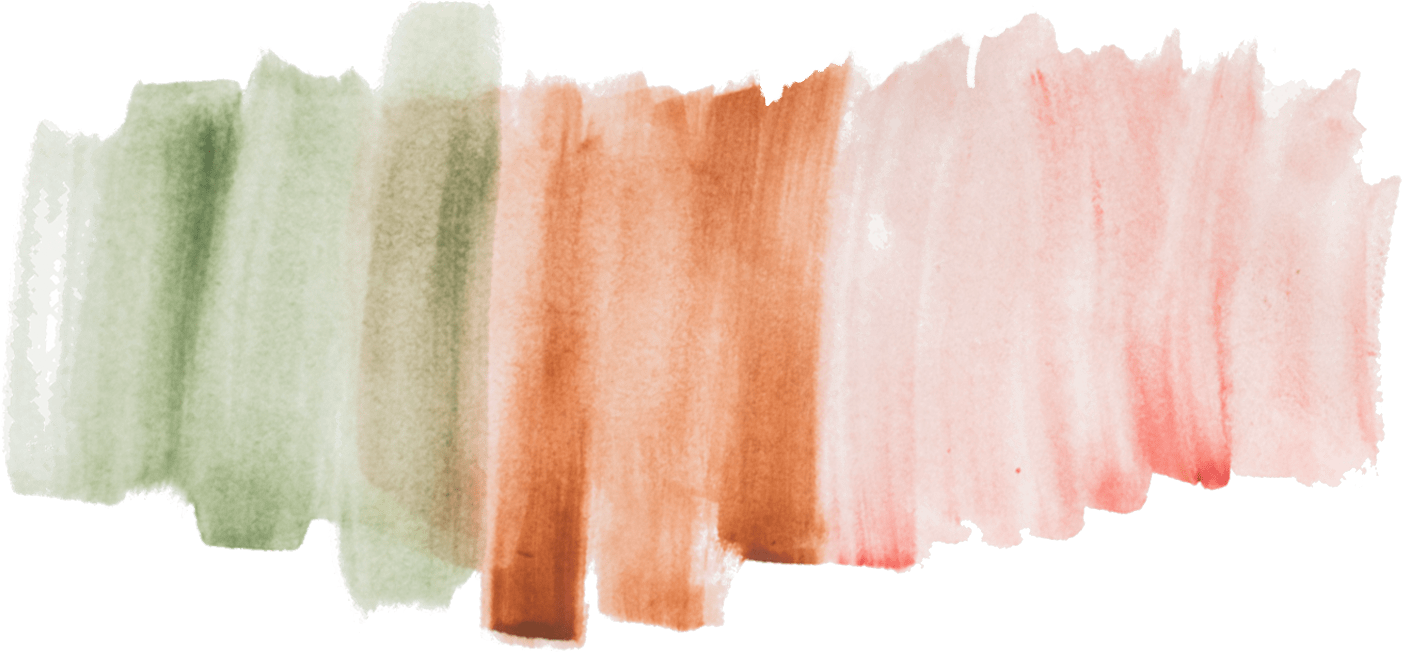 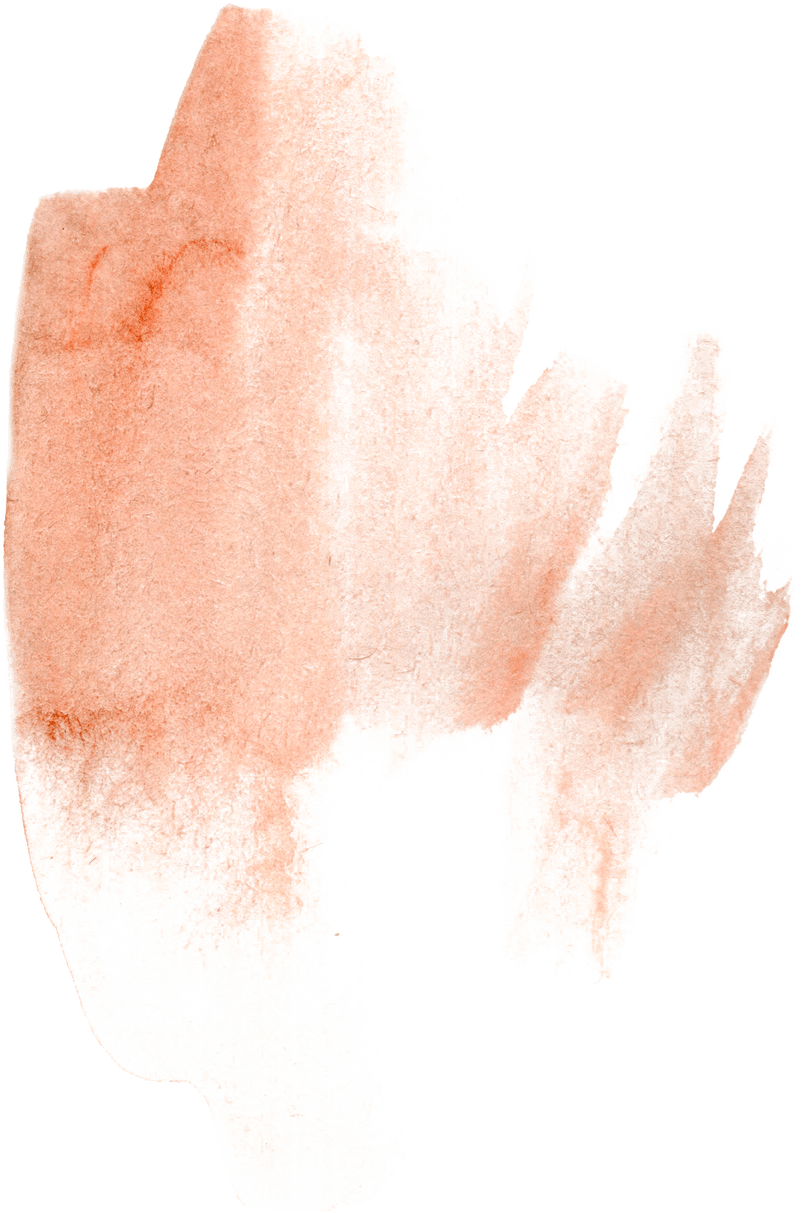 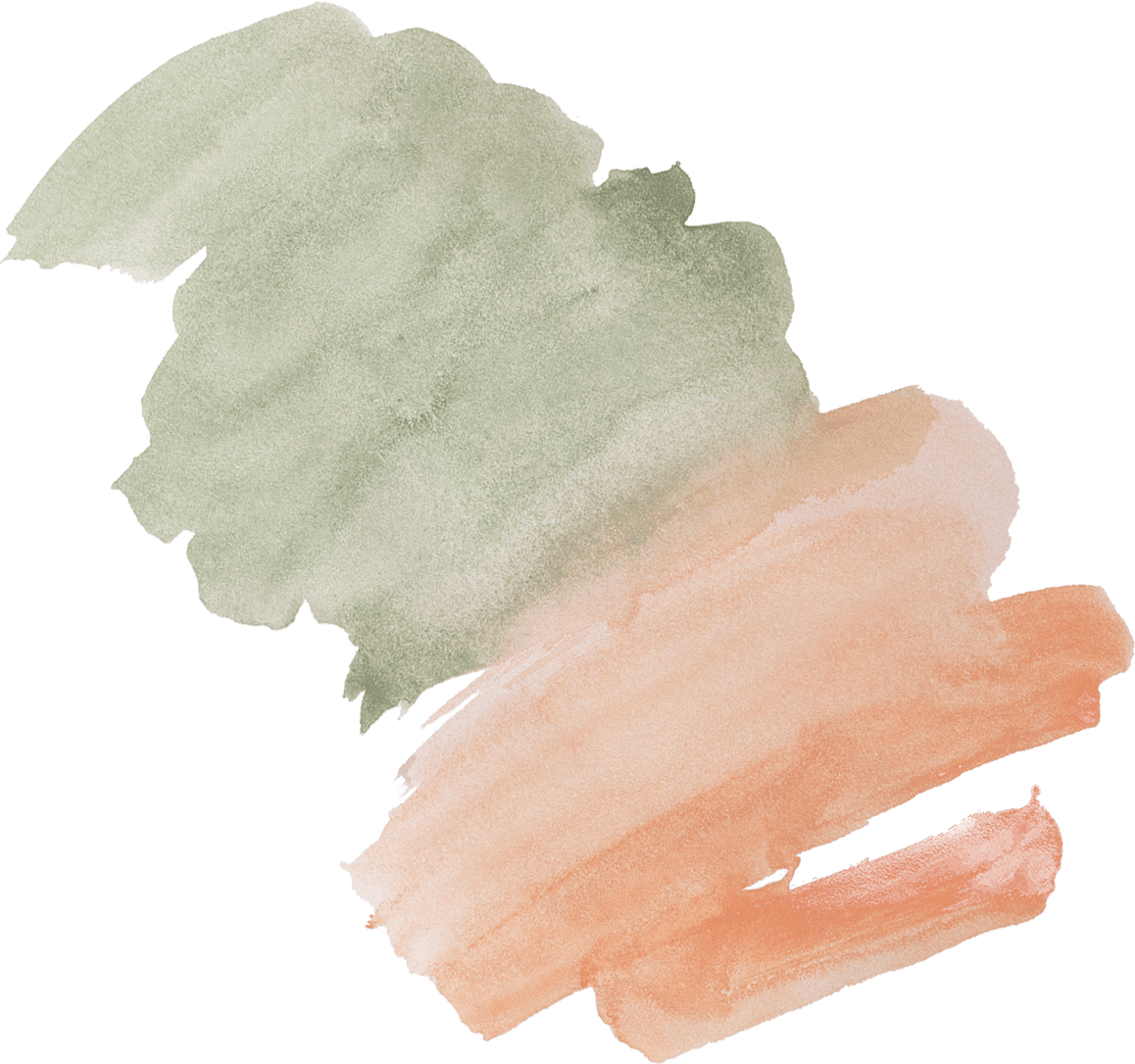 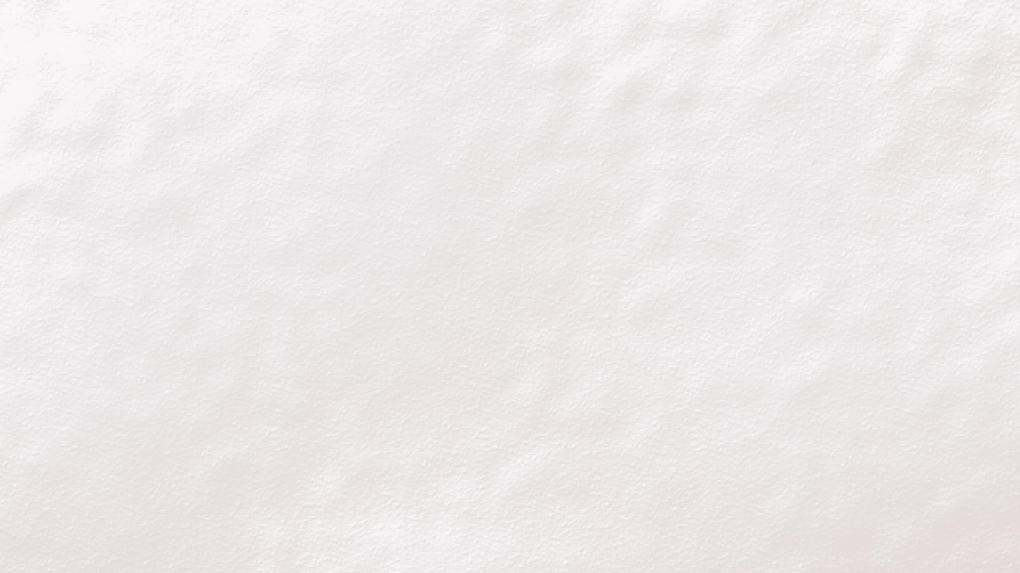 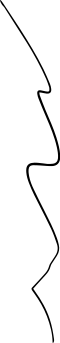 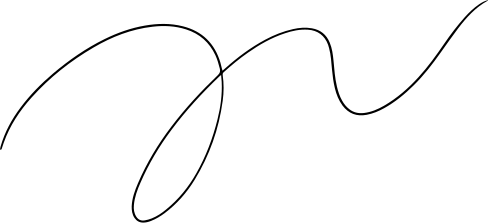 ДОБРОВОЛЬЧЕСКОЕ ДВИЖЕНИЕ
 прихода храма 
в честь иконы Божией Матери «Нечаянная радость»


г. Пыть-Ях
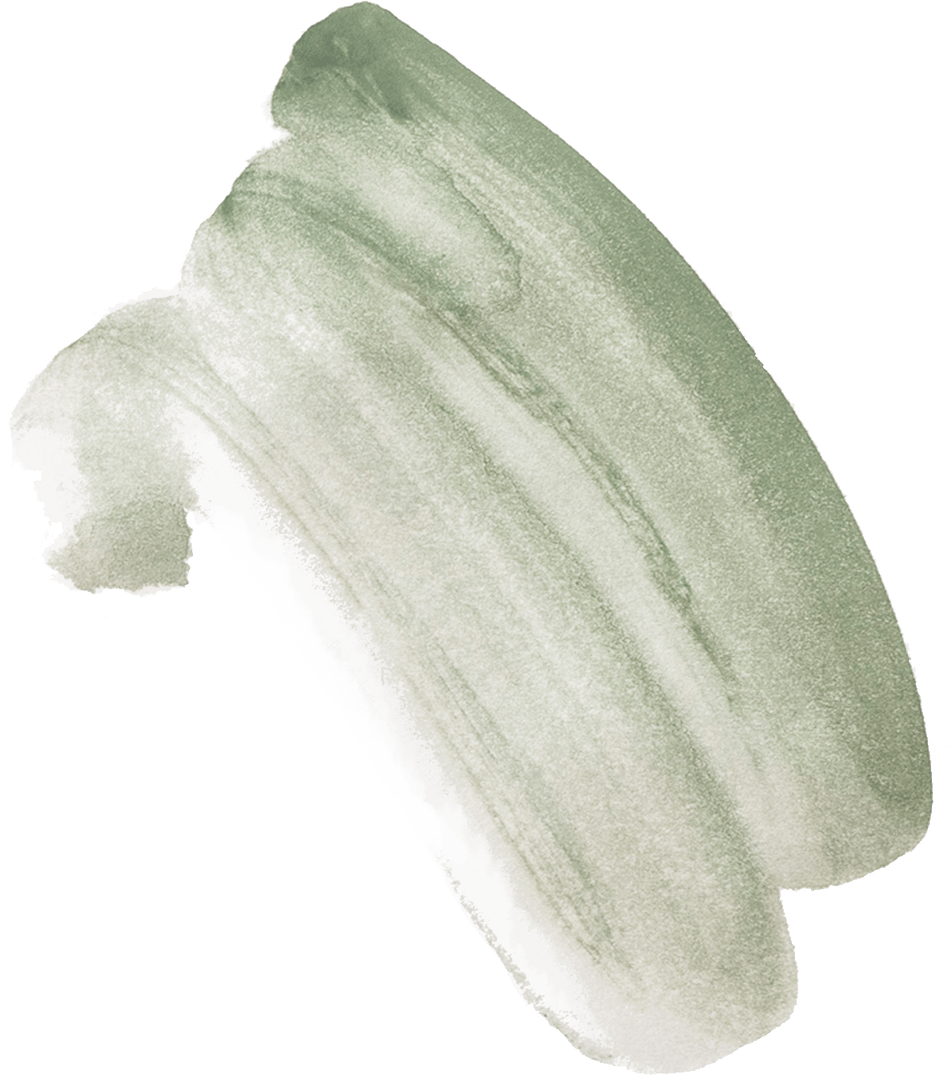 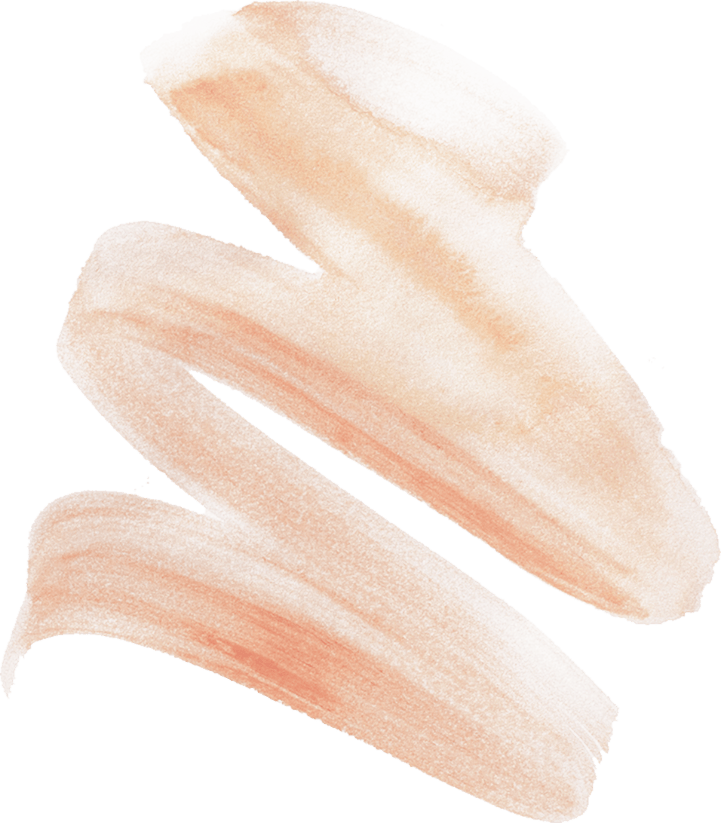 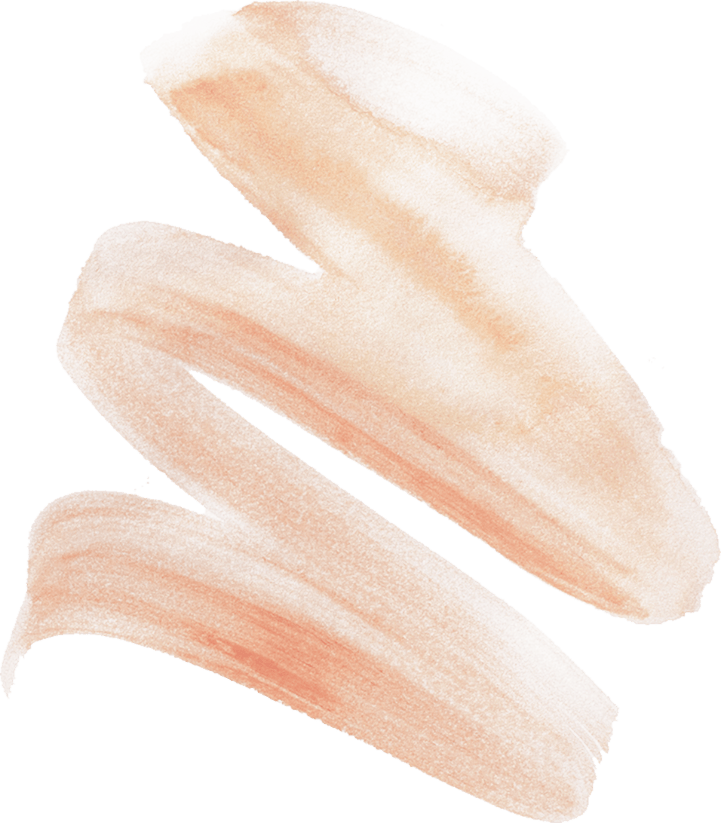 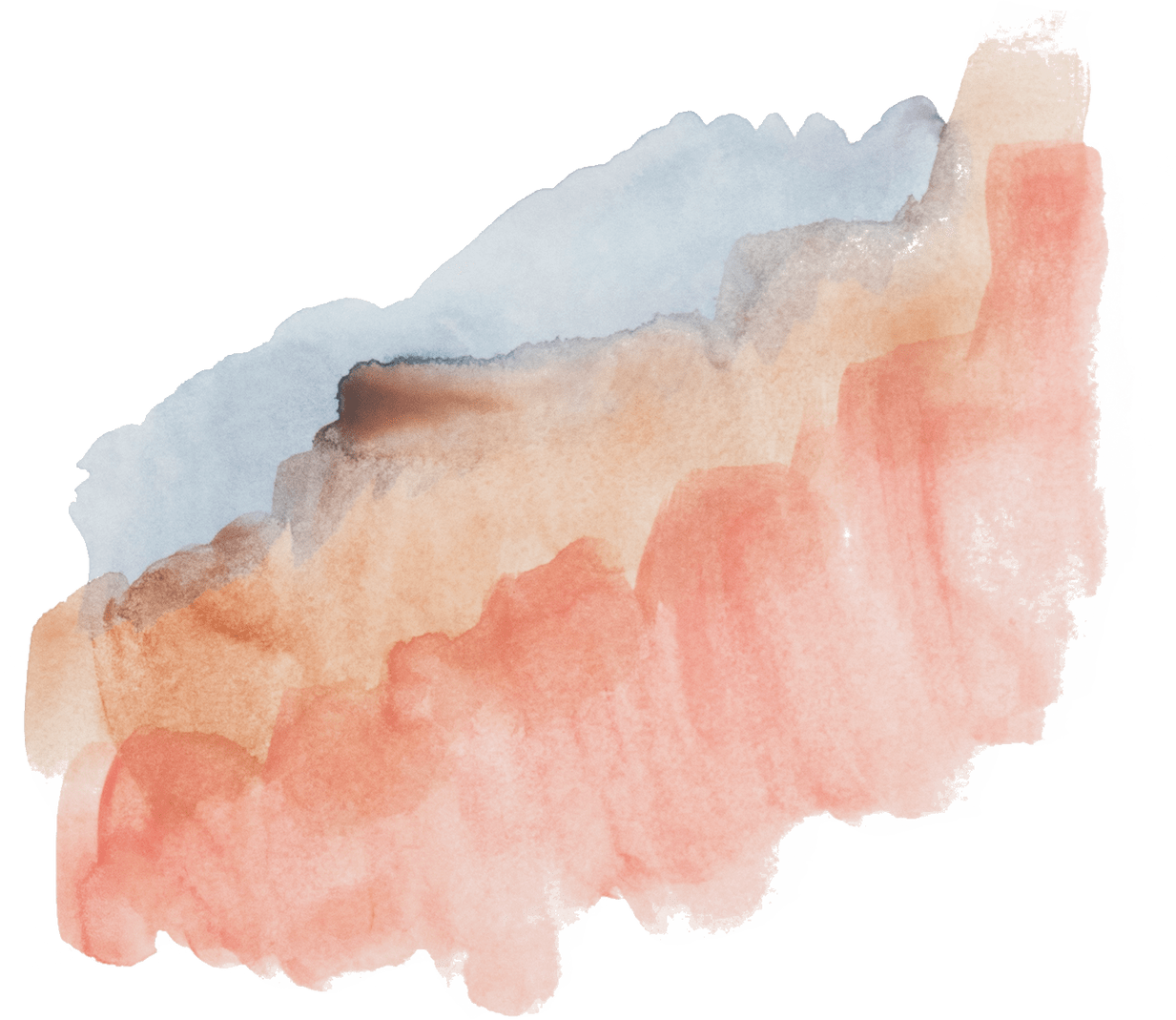 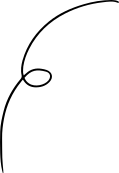 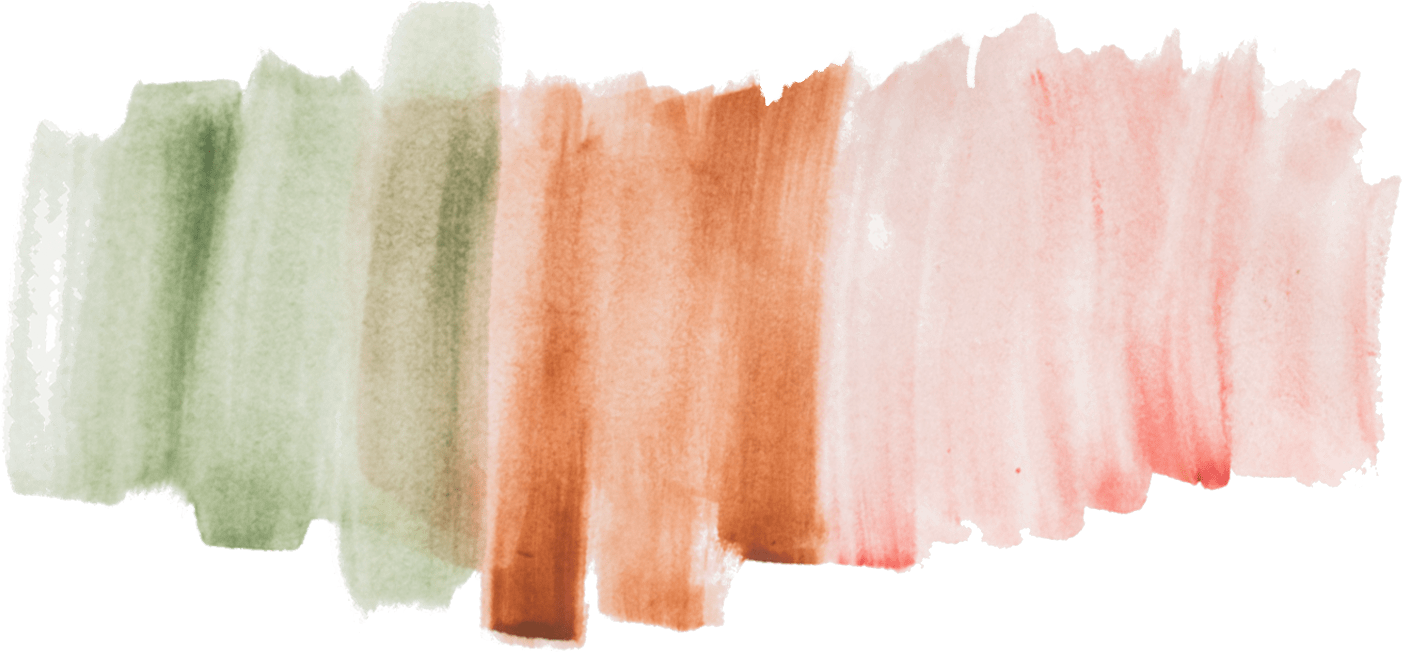 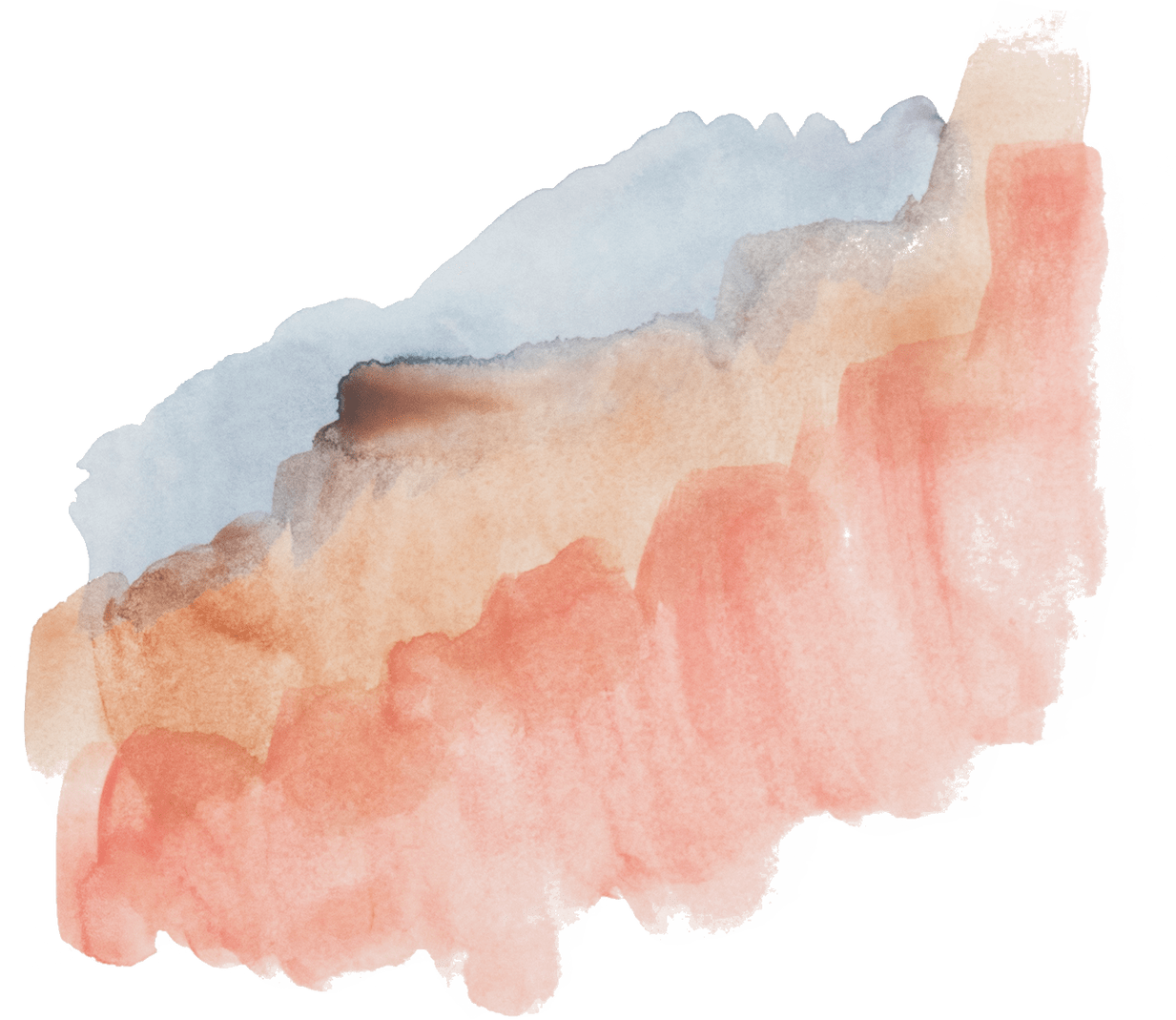 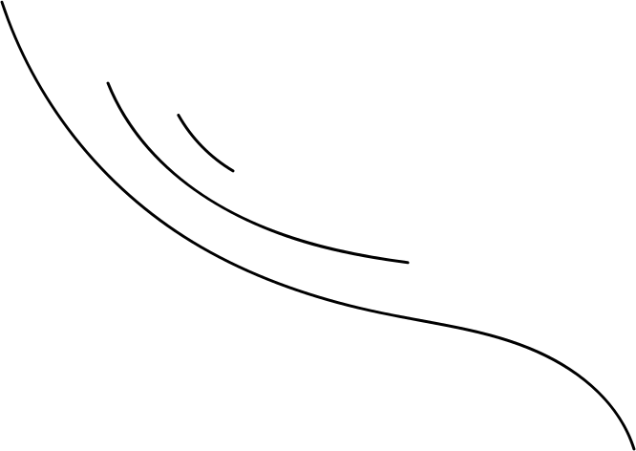 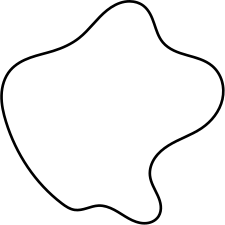 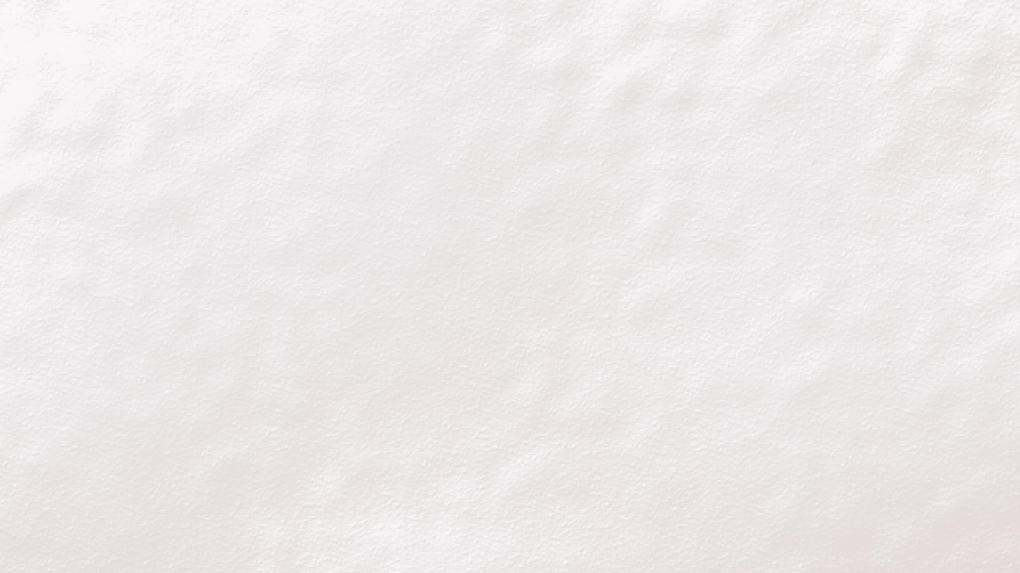 Мы - активные, деятельные волонтеры с добрыми сердцами, которых объединила вера и желание помогать в силу своих возможностей.
Цель работы:
Удовлетворение нравственных, культурных и социальных потребностей жителей города. Оказание помощи различным категориям граждан, укрепление института семьи, развитие патриотизма среди населения.
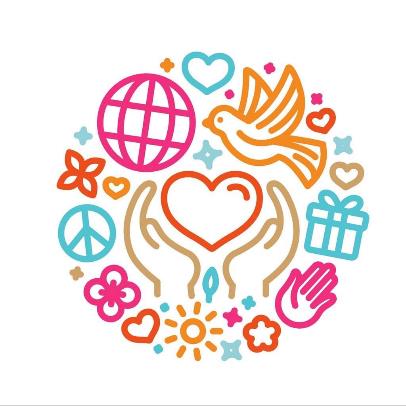 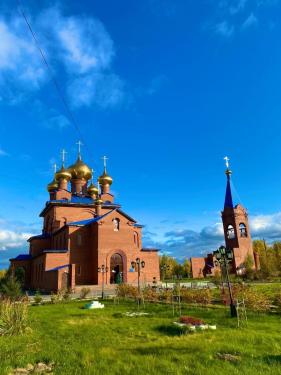 Задачи:
повышение интеллектуального и творческого уровня волонтеров;
организация и проведение образовательных, культурных мероприятий;
 укрепление престижа и роли семьи в обществе;
содействие реализации молодежной политики в сфере информационного обеспечения и пропаганды добровольчества и здорового образа жизни;
установления связей и развития сотрудничества между православным приходом и организациями города, а также организациями, расположенными в других регионах России и за рубежом;
вовлечение молодежи в добровольческую деятельность;
создание условий для развития творческого потенциала молодежи.
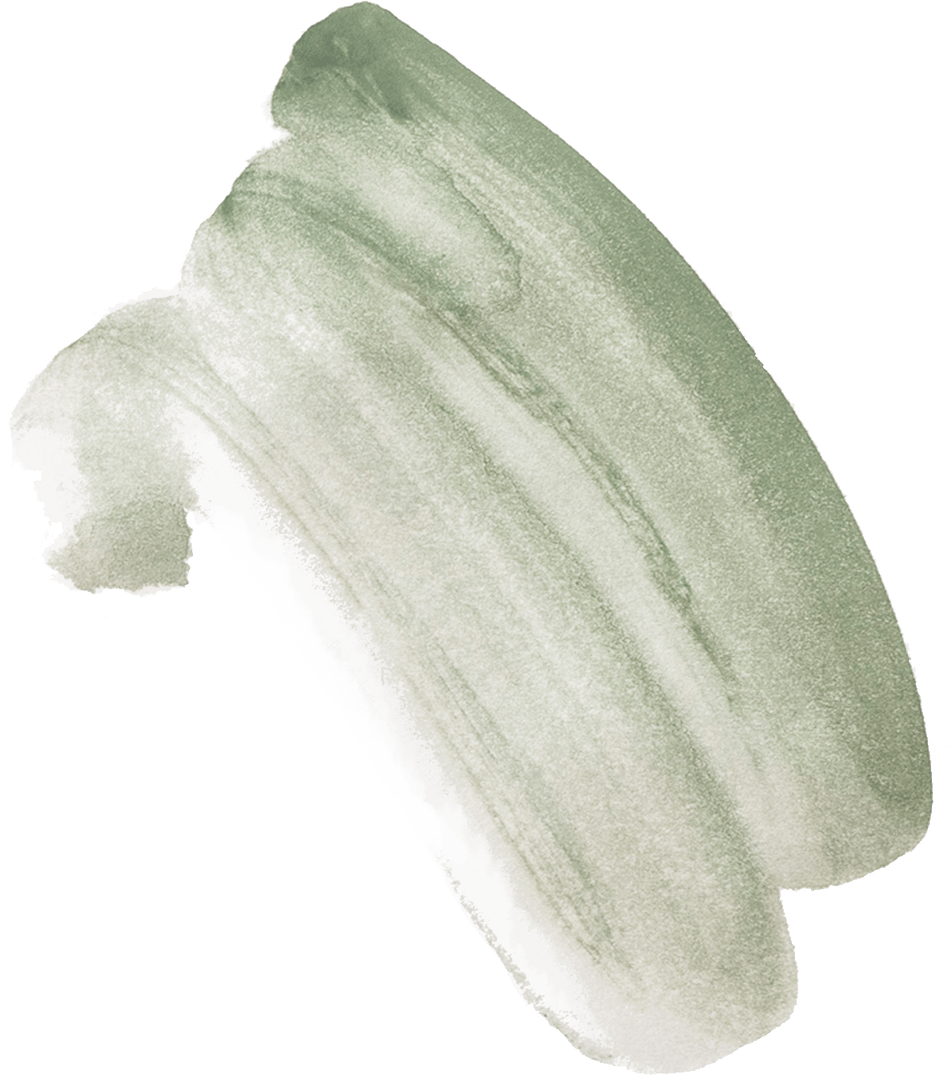 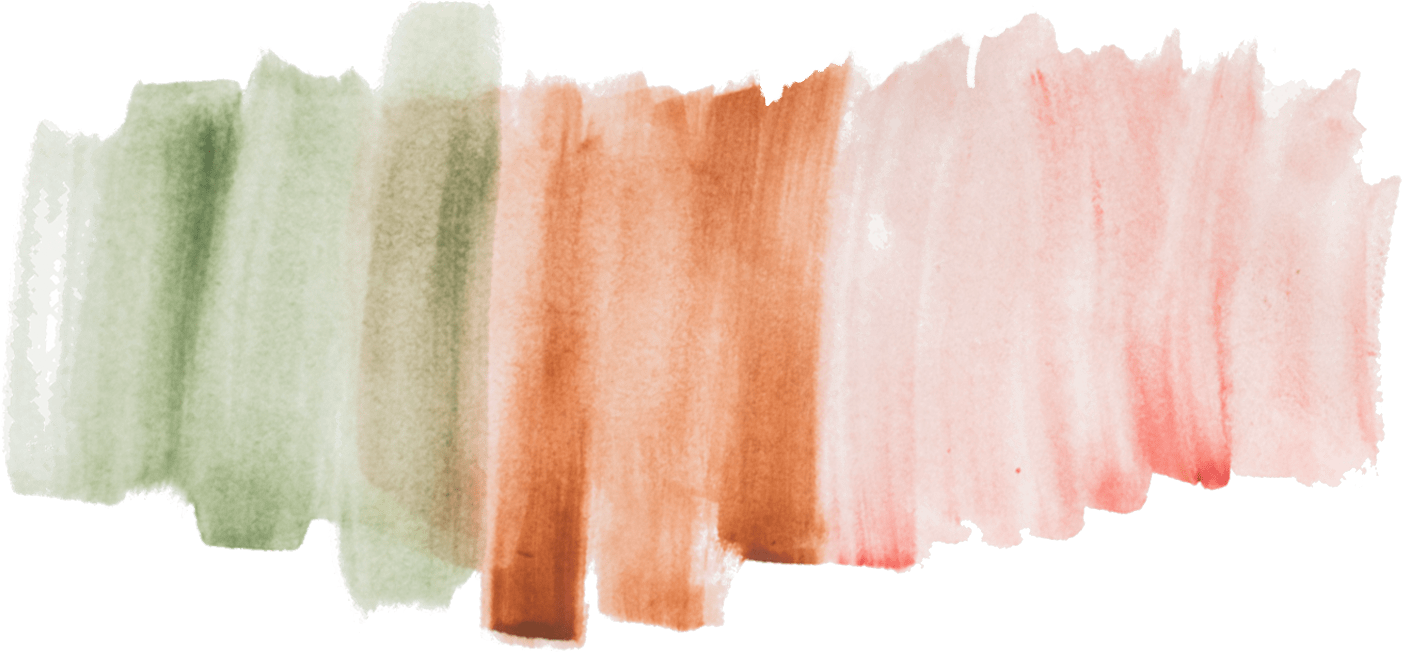 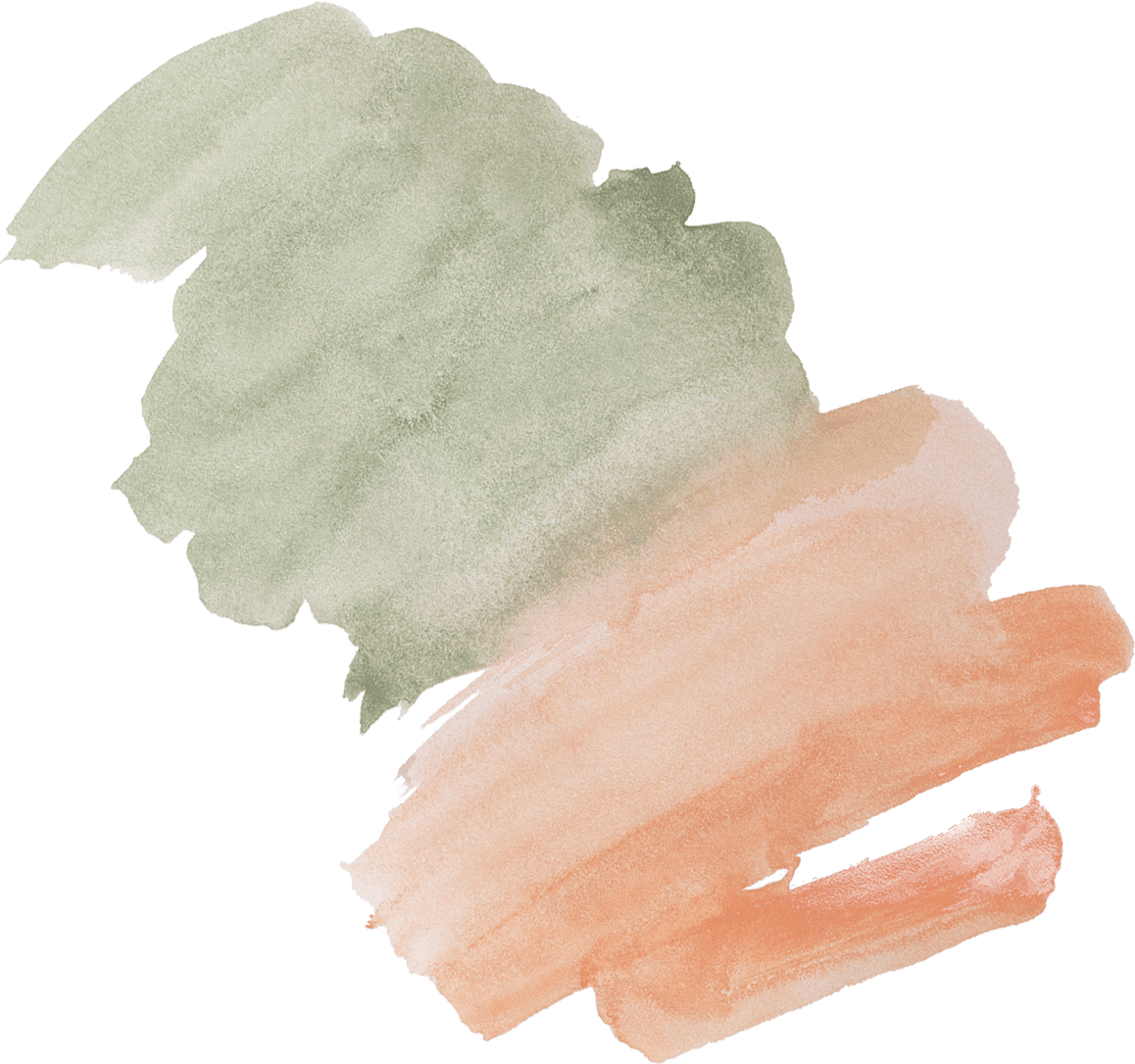 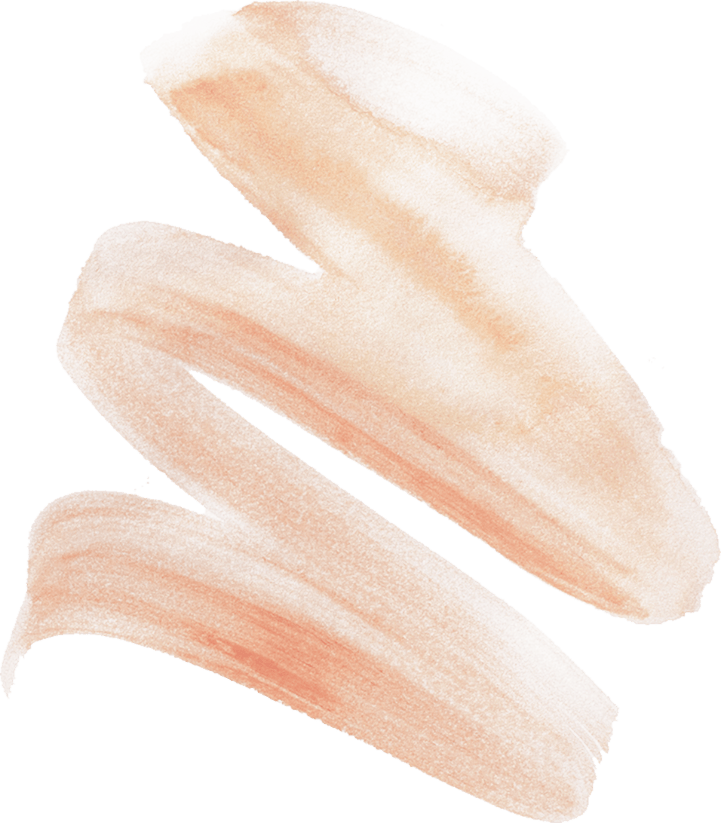 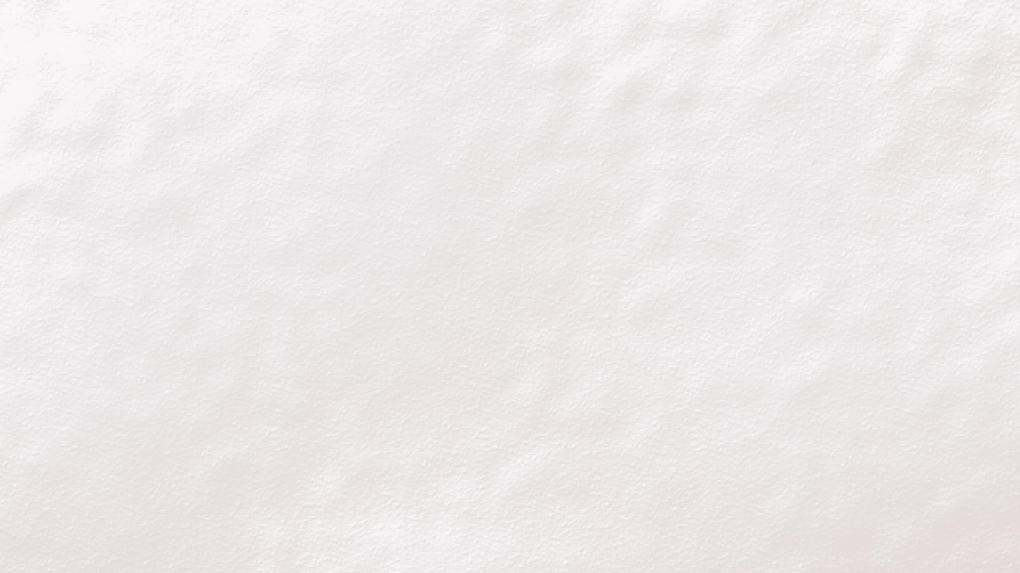 Направления  волонтерской деятельности
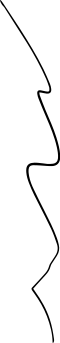 «Серебряное» и «золотое» волонтерство
Социальное волонтерство
Событийное  волонтерство
Инклюзивное волонтерство
Семейное волонтерство
Онлайн- волонтерство
Патриотическое волонтерство
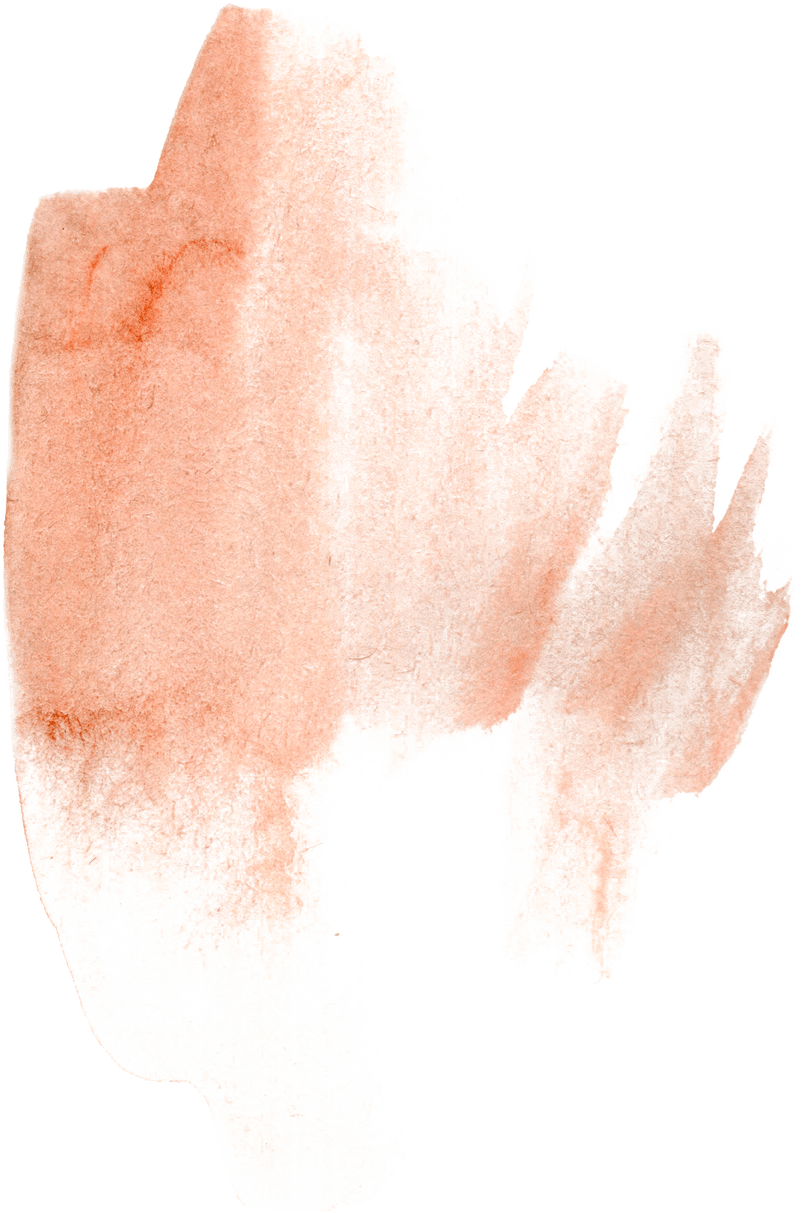 Беседы и акции
о ЗОЖ и безопасности
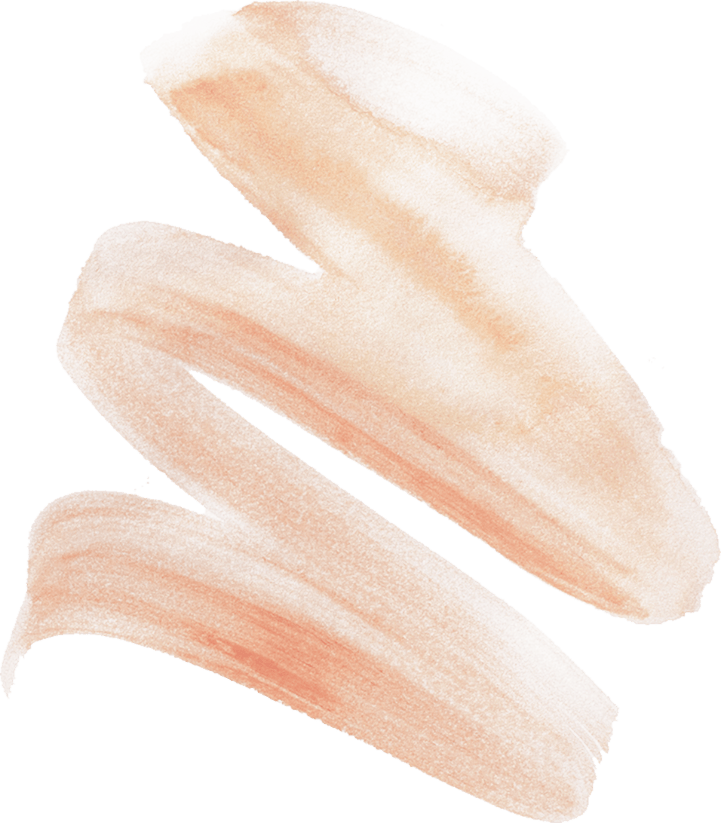 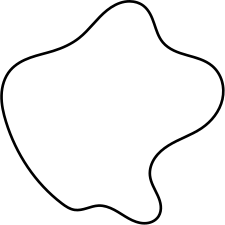 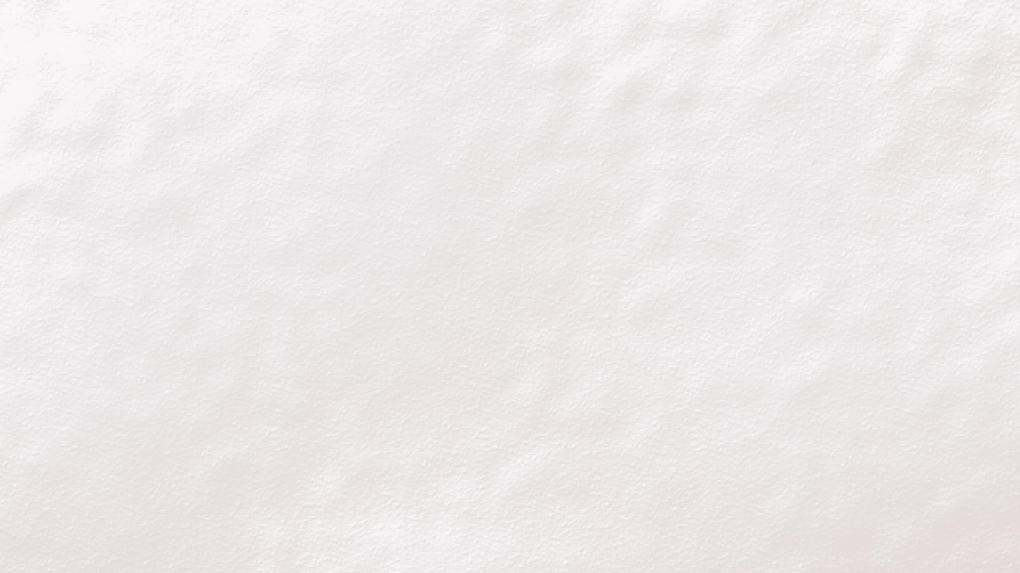 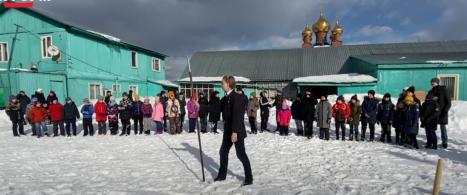 В рамках данной категории наш добровольческий отряд принимает участие в акциях по безопасности дорожного движения, проводит беседы о предупреждении травматизма и о правилах поведения в различных ситуациях. Систематически привлекаем детей к ведению здорового образа жизни.
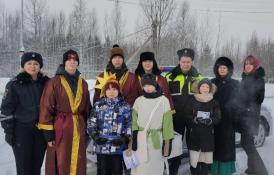 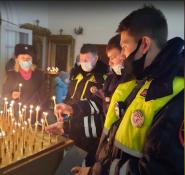 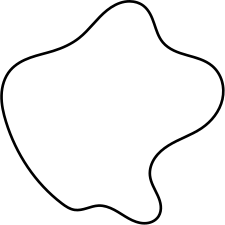 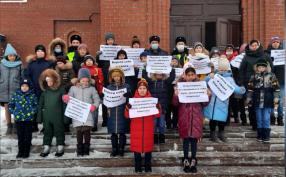 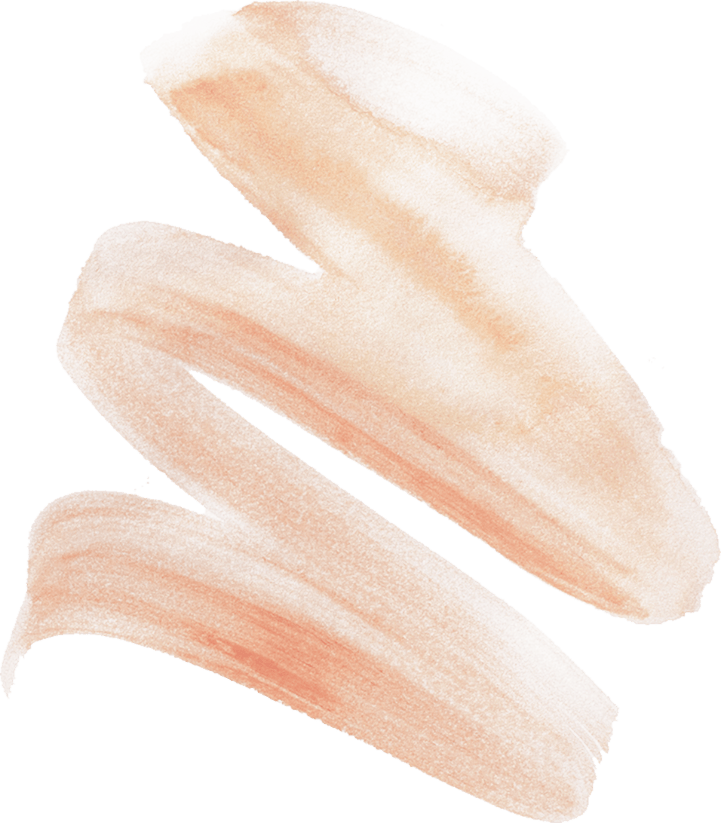 «Вместе – за здоровый образ жизни», 
«Богатырские игры», «День памяти жертв ДТП», «Береги здоровье смолоду», «Рождественский ангел безопасности!»
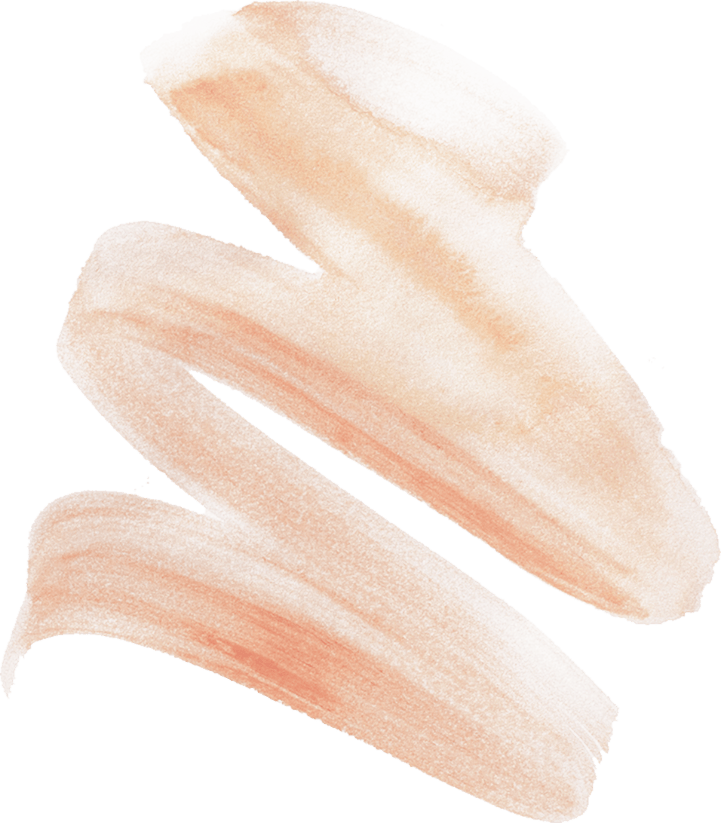 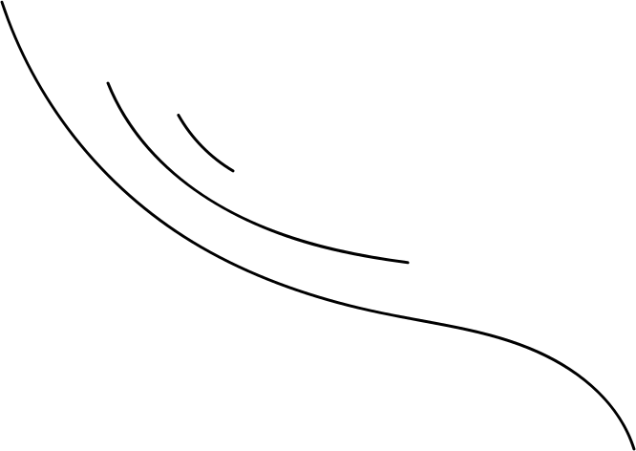 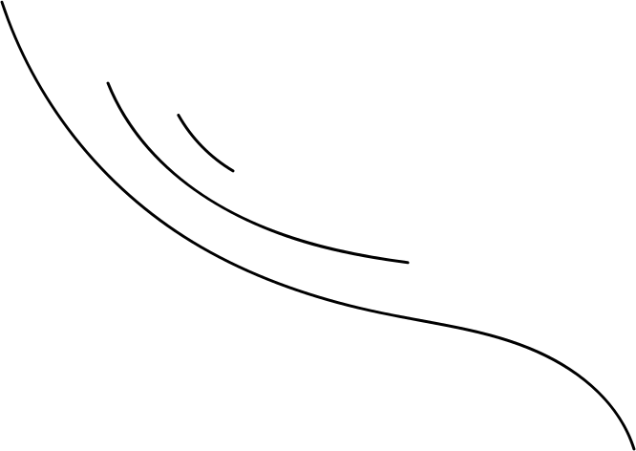 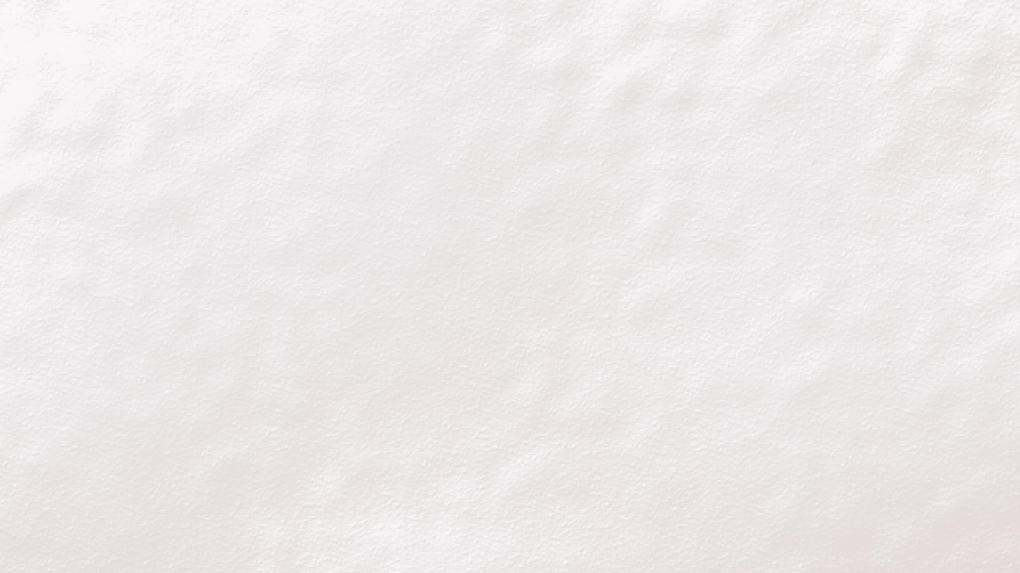 Экологическое движение добровольческого отряда
Активно
Ради
Вместе
с представителями МБОУ СОШ № 5 г. Пыть-Яха.
безопасного, чистого будущего нашего города и страны.
просвещаем население в вопросах экологии, заботимся о природе
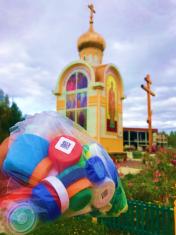 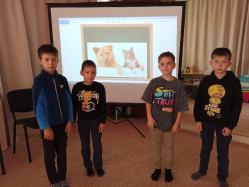 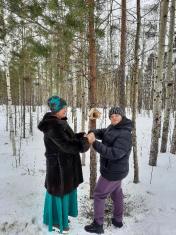 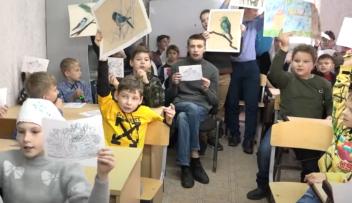 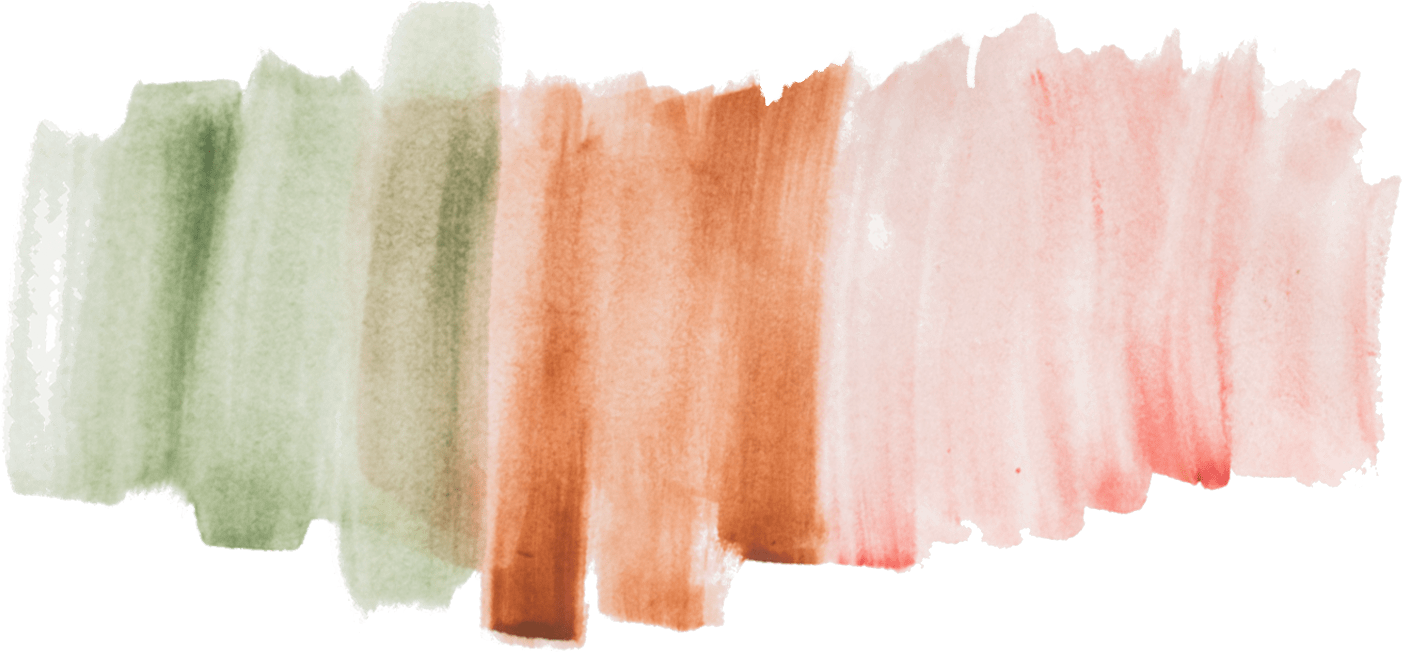 «Экозащитники», «Добрые крышечки», «Не дайте им исчезнуть», 
«С каждого по зернышку»
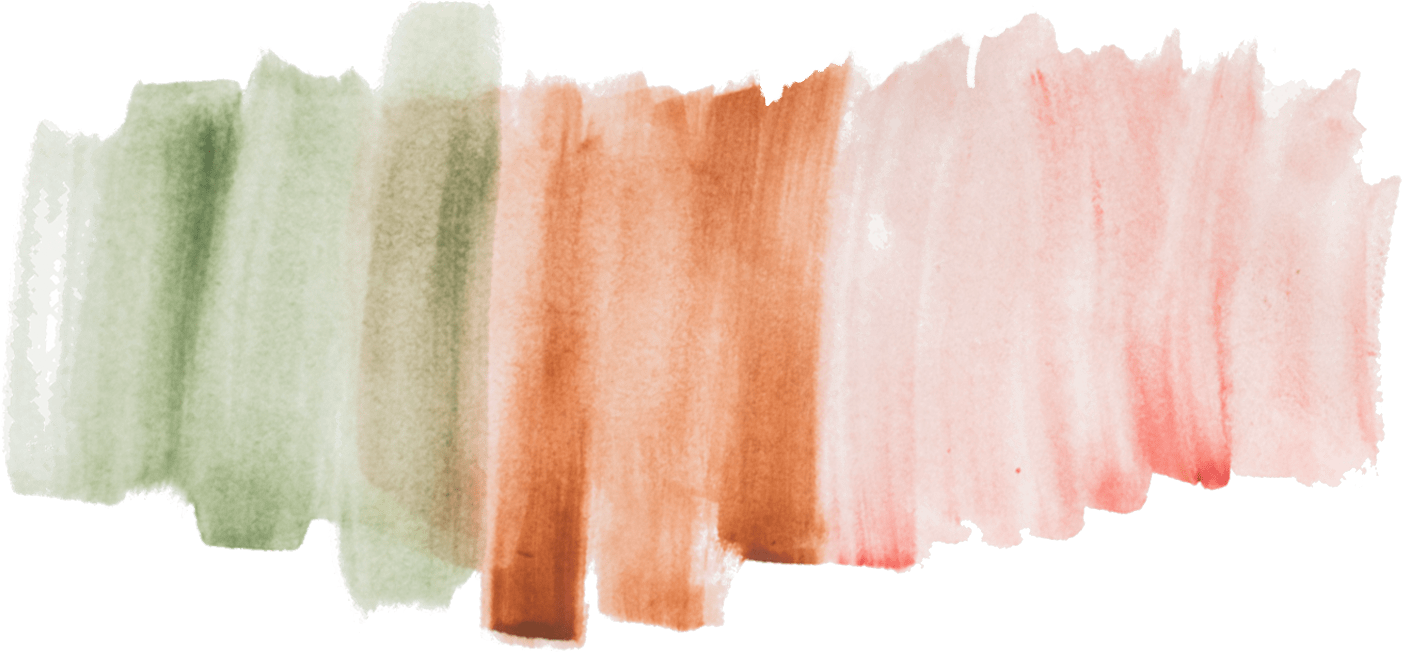 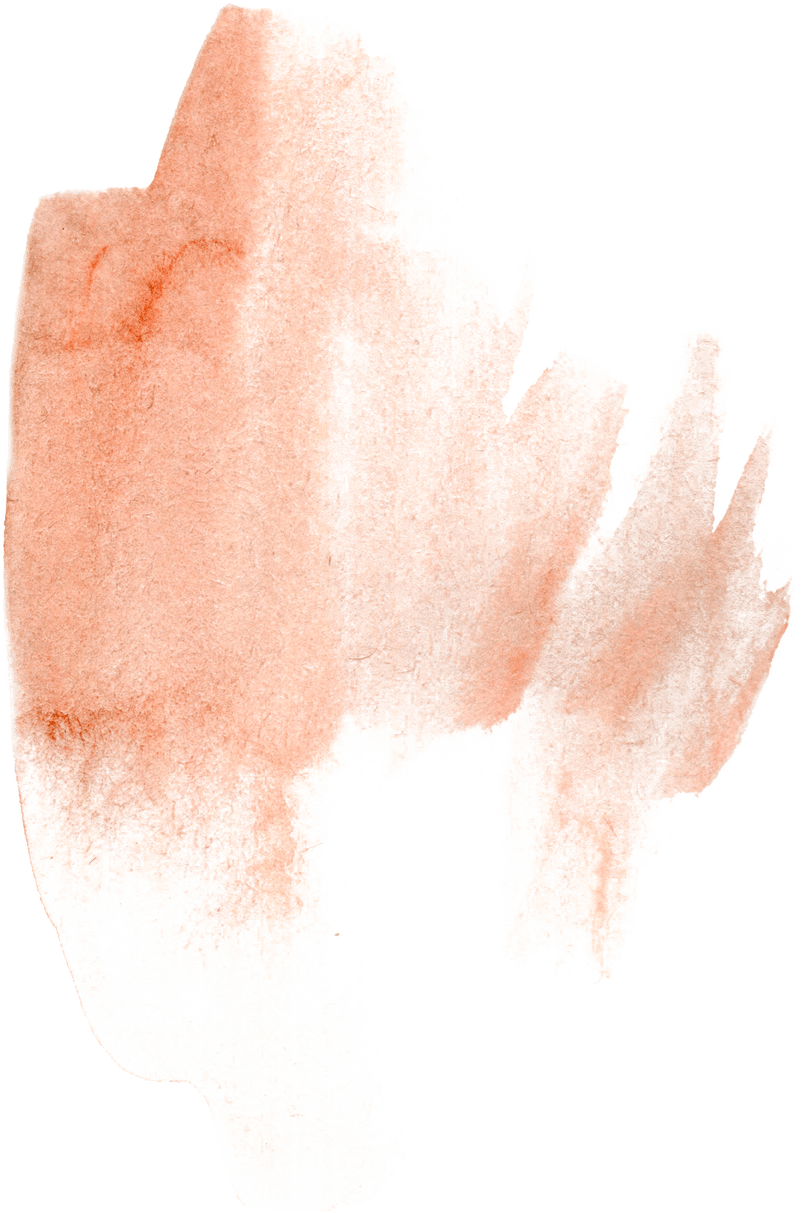 Укрепление института семьи
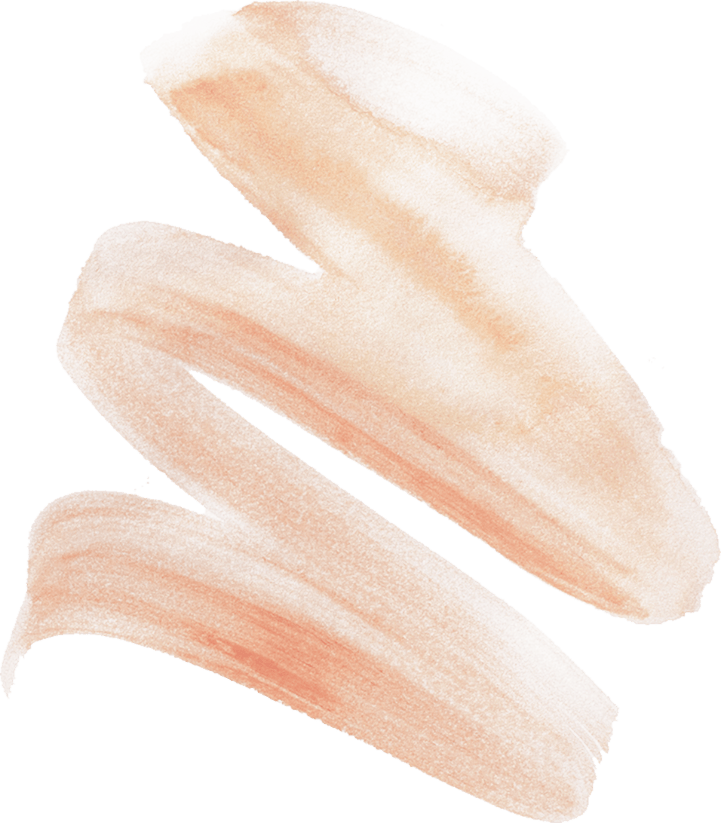 В целях развития и повышения культуры семейных ценностей, для полезного совместного времяпровождения, для воспитания достойного поколения и уважения к семьи, мы проводим мероприятия, в которых обязательно участвую родители и дети.
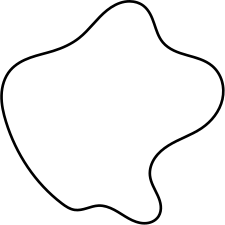 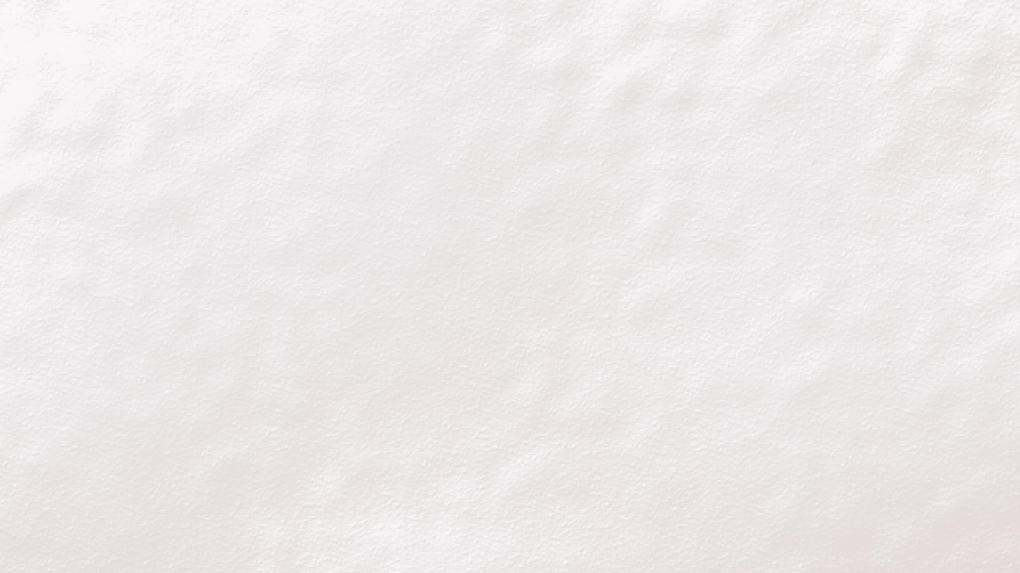 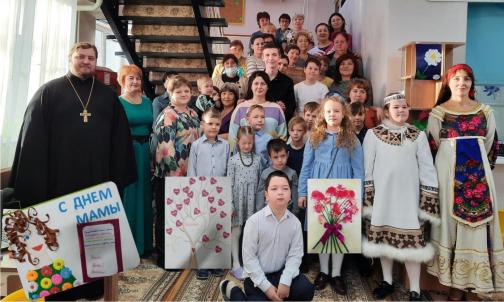 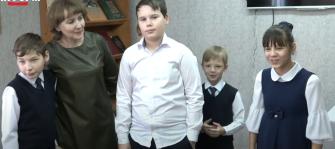 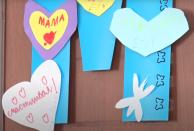 «С семьи начинается родина…»
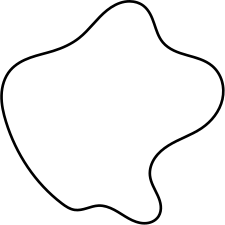 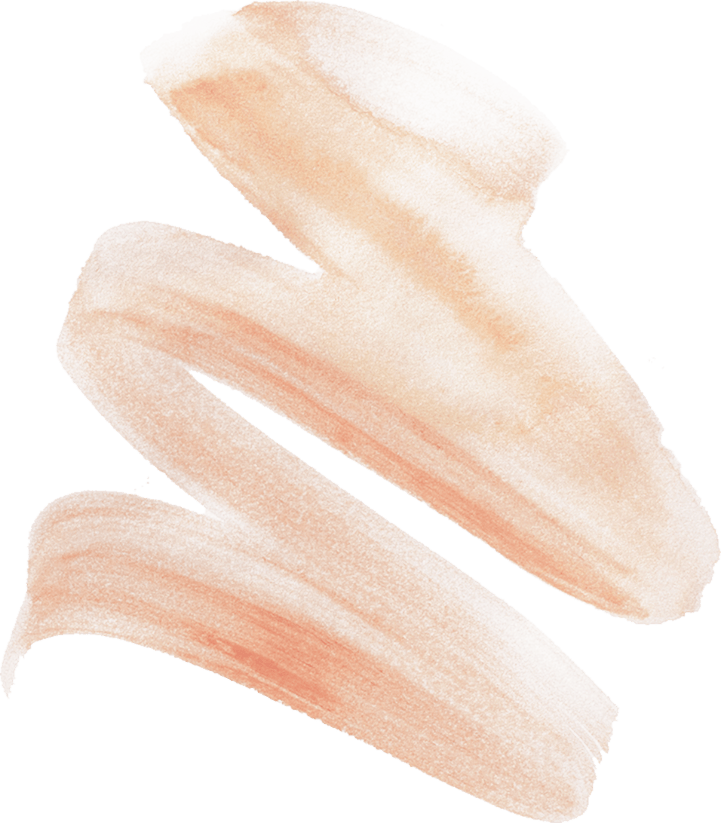 «День матери в реабилитационном центре», 
«День любви, семьи и верности», «Свет материнской любви», «Поздравление мам и бабушек мобилизованных»
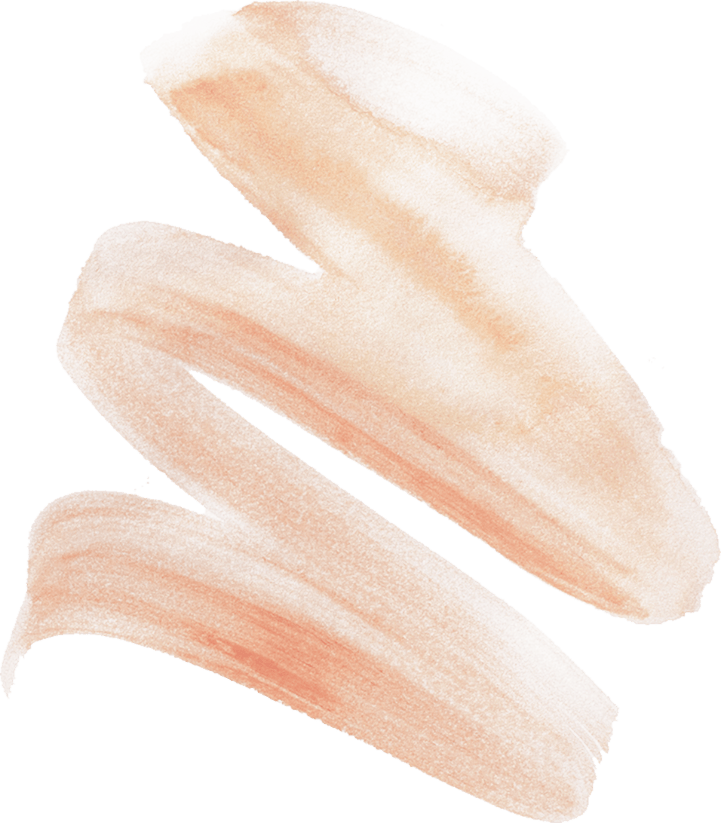 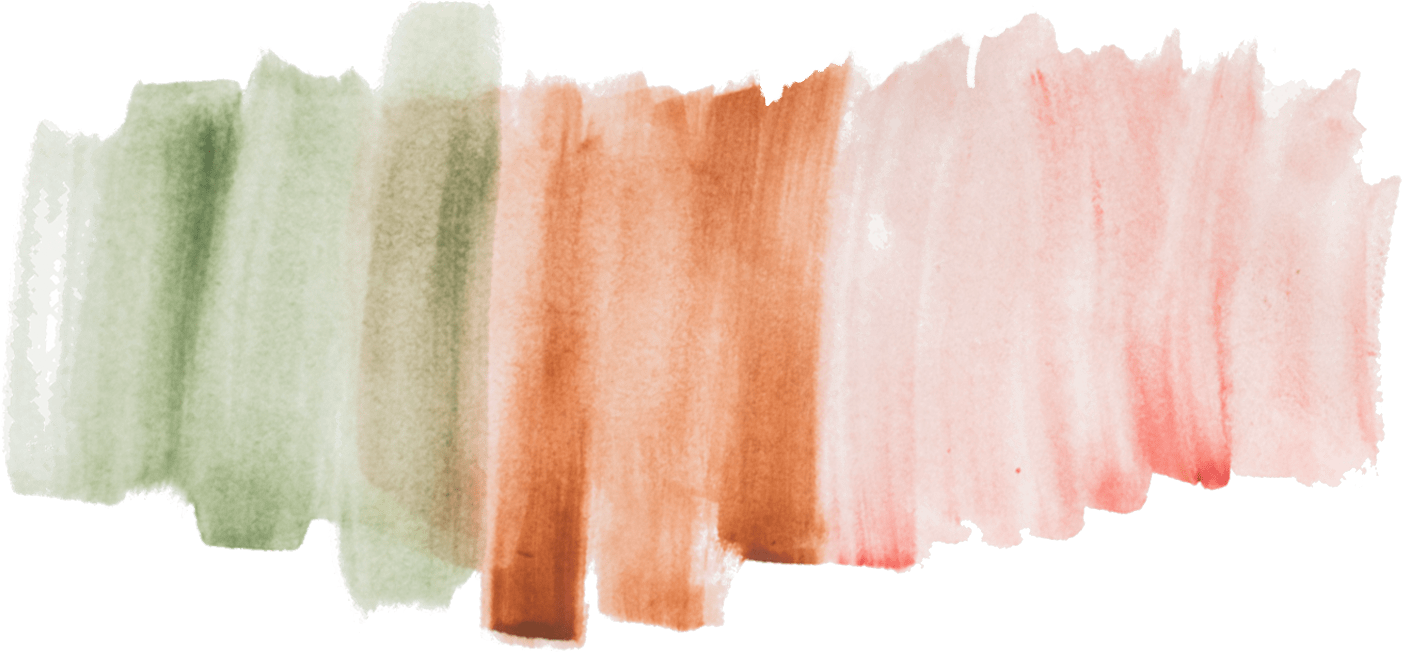 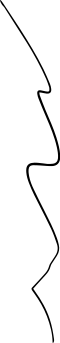 Герои современности
Подвиги во благо жизни
Память поколений
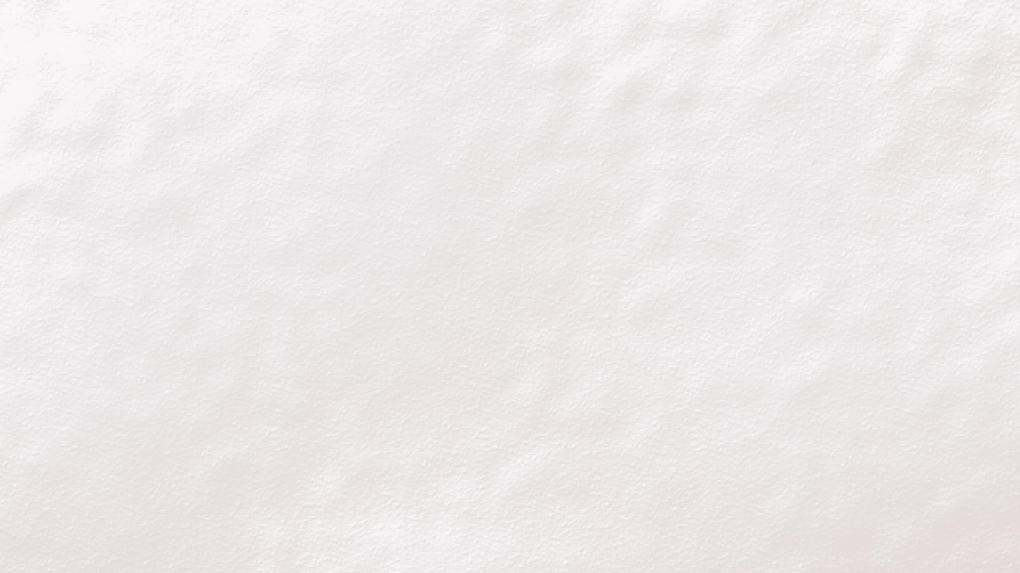 Защитники отечества, стоящие на страже мира и всей страны – о них стоит знать!
В современной жизни очень важно знать о том, кто и как боролся за нее, какие жертвы приносил во имя будущего.
Беседы, уроки, благотворительные ярмарки в честь памятных дат – неотъемлемая часть жизни современного человека. Ведь без прошлого у человека нет будущего.
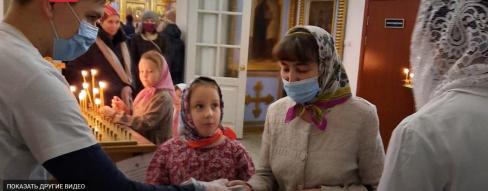 Поддержка военнослужащих и ветеранов
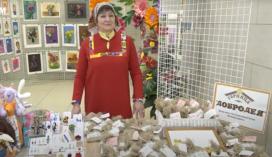 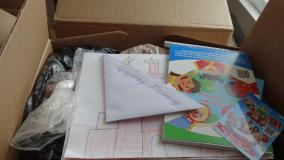 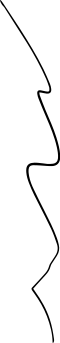 01
02
03
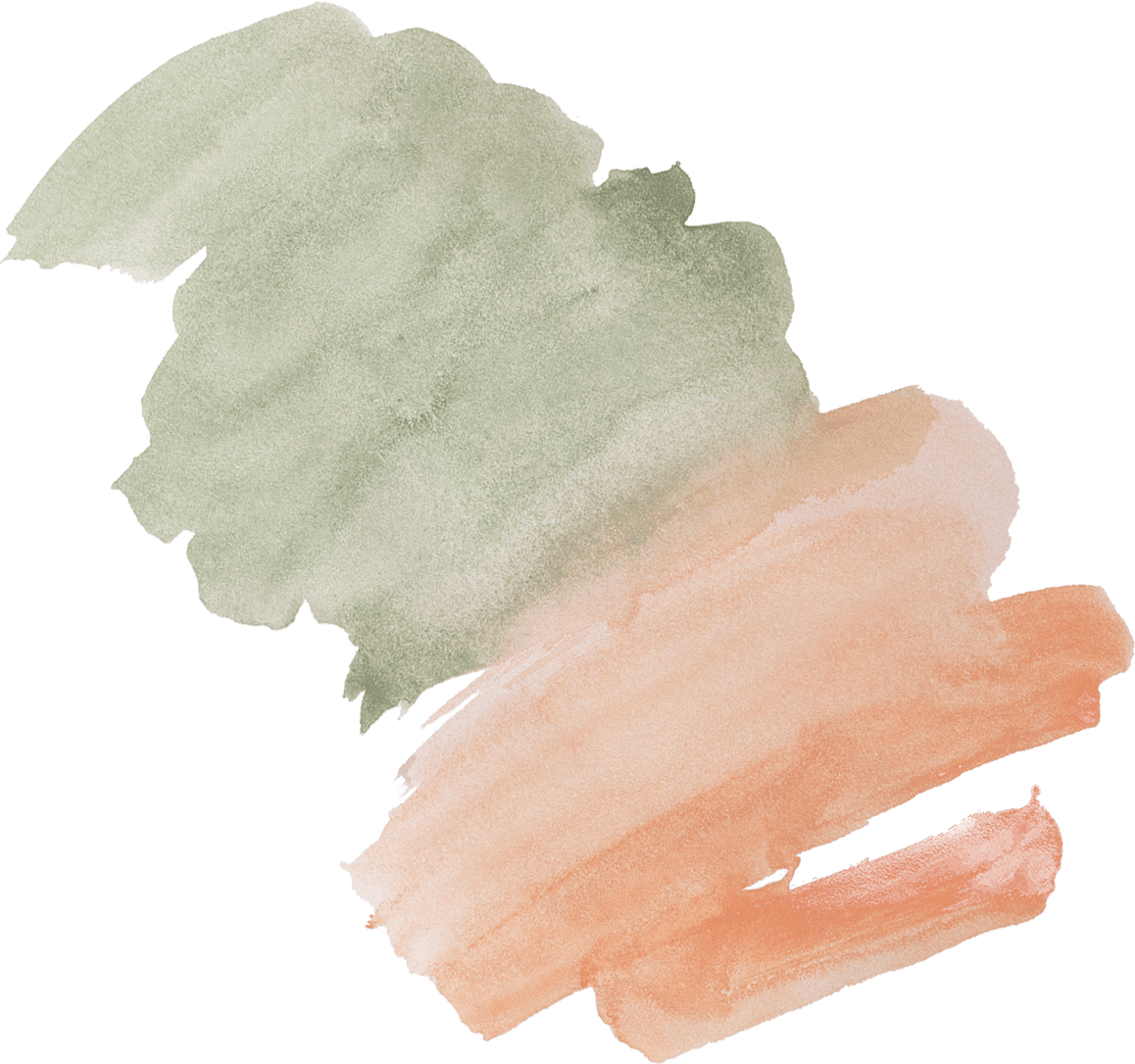 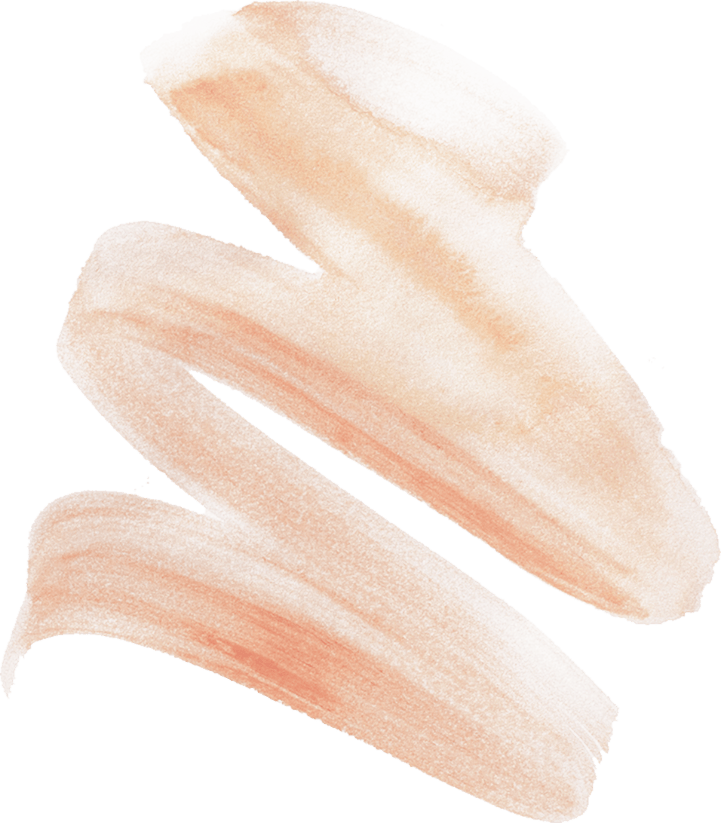 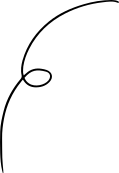 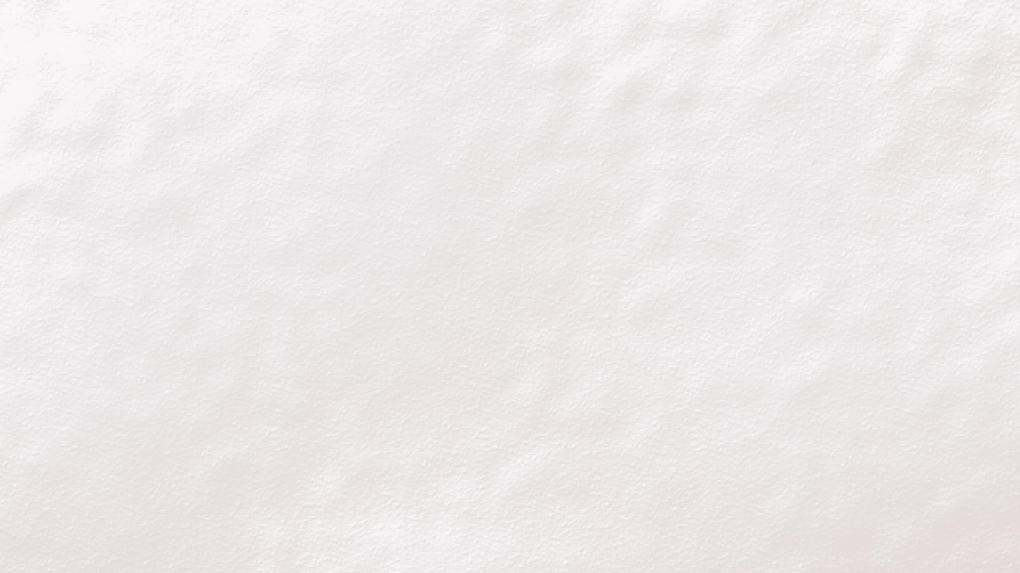 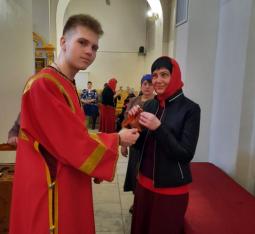 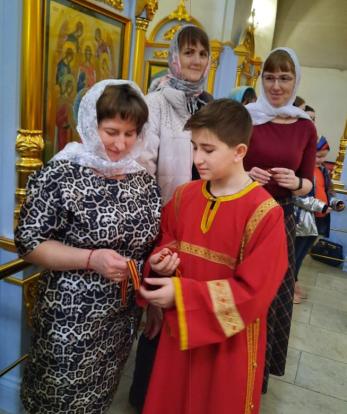 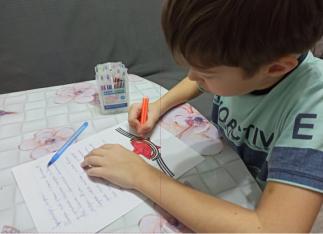 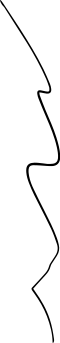 «Посылка солдату», «Блокада Ленинграда», «Сад памяти», 
«Георгиевская ленточка», «Письмо солдату в день Пасхи», 
«Огонек доброты»
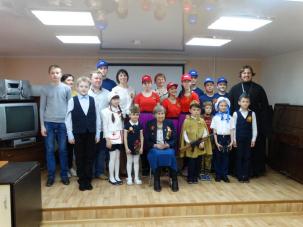 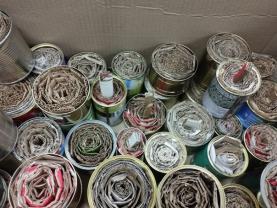 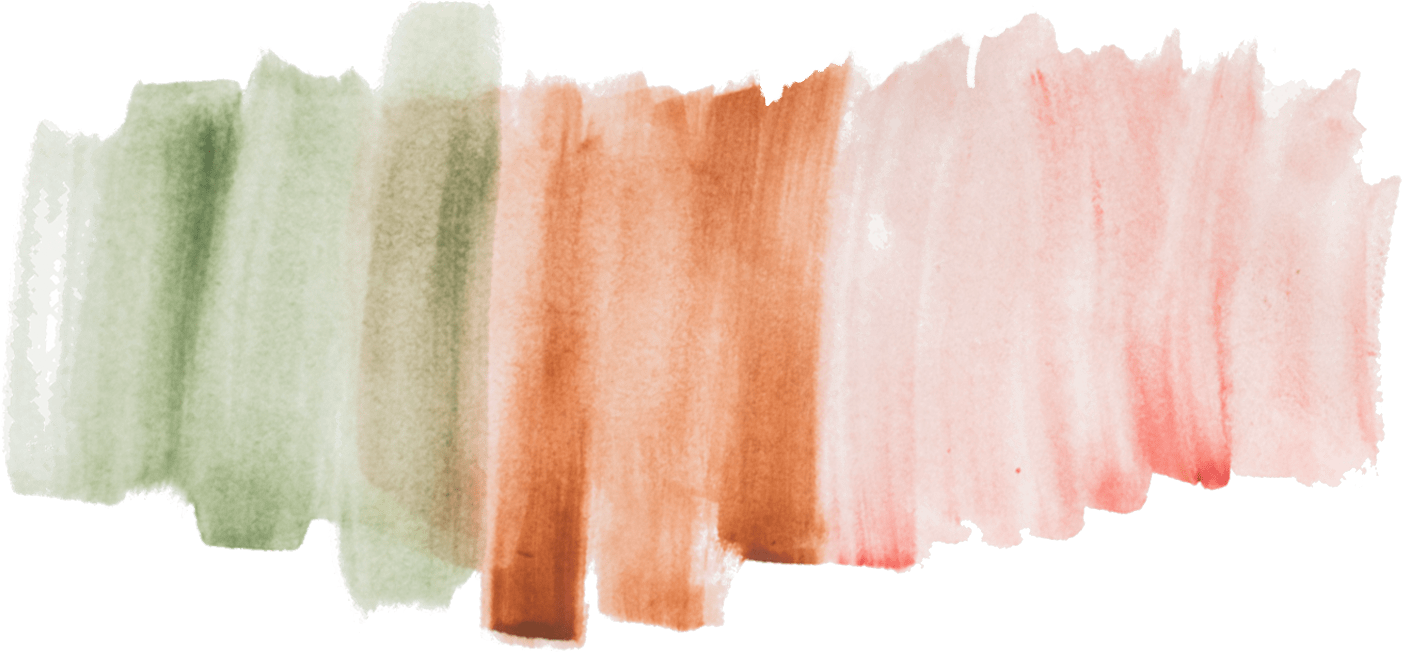 «Друг друга поддерживать – победу одерживать»
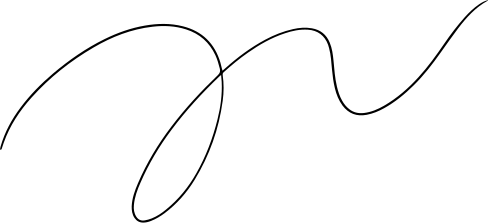 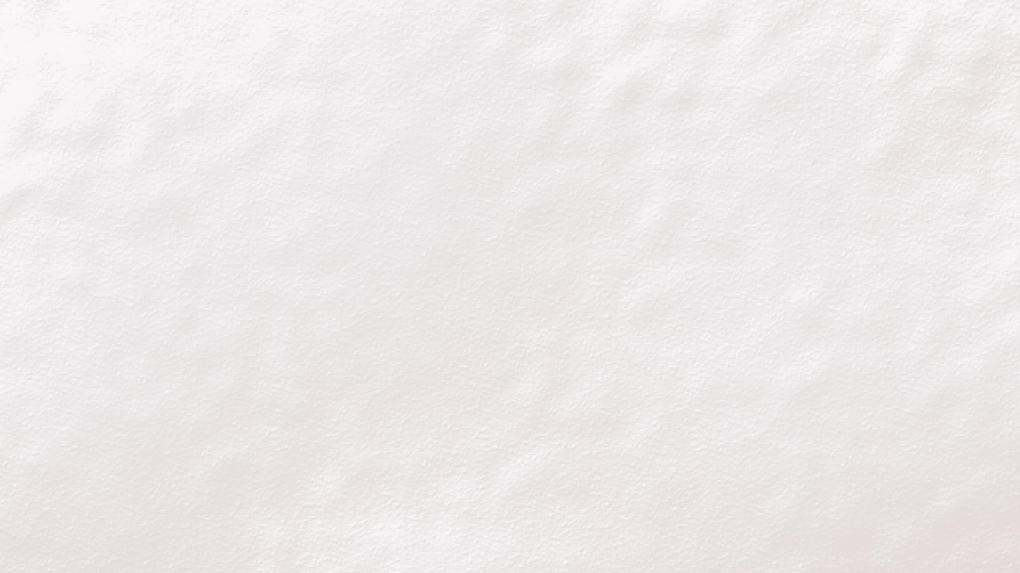 Проект, направленный на поддержку военнослужащих и добровольцев, призванных в ряды
 Вооруженных сил Российской Федерации
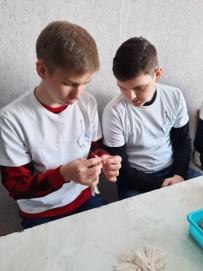 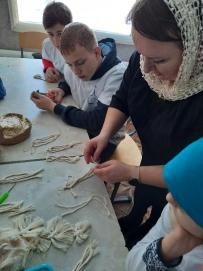 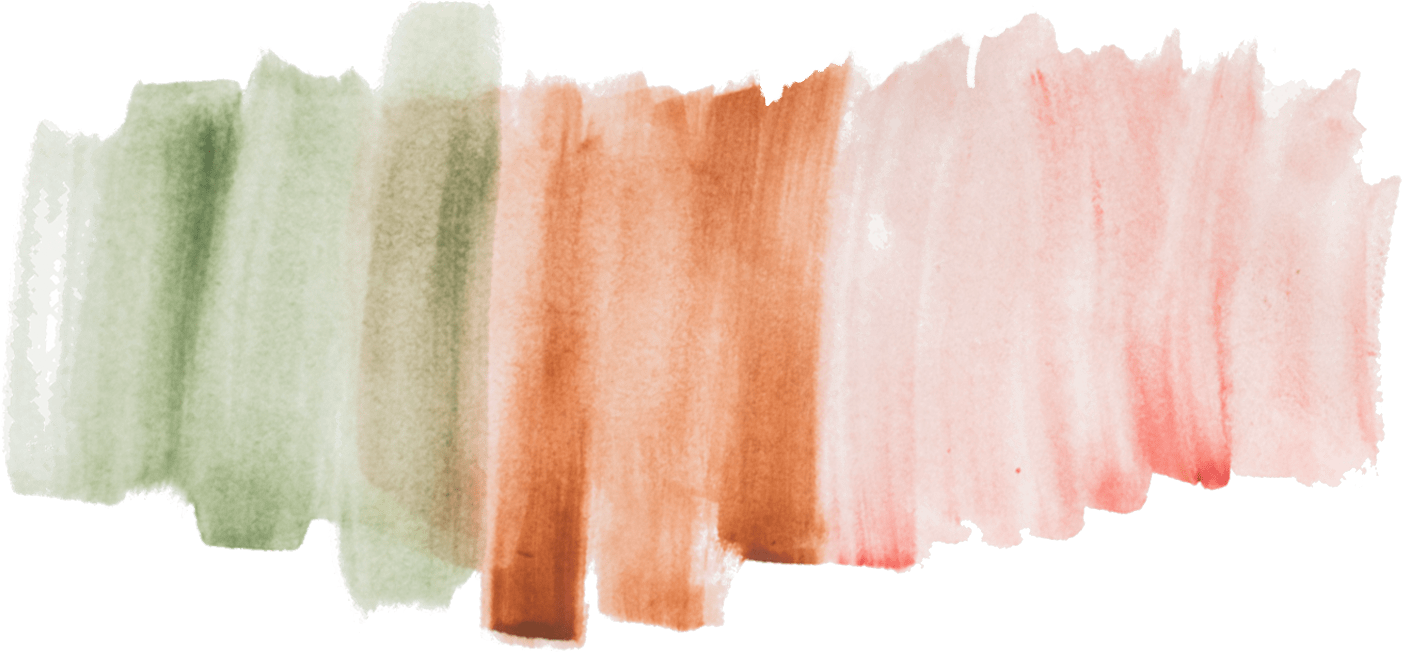 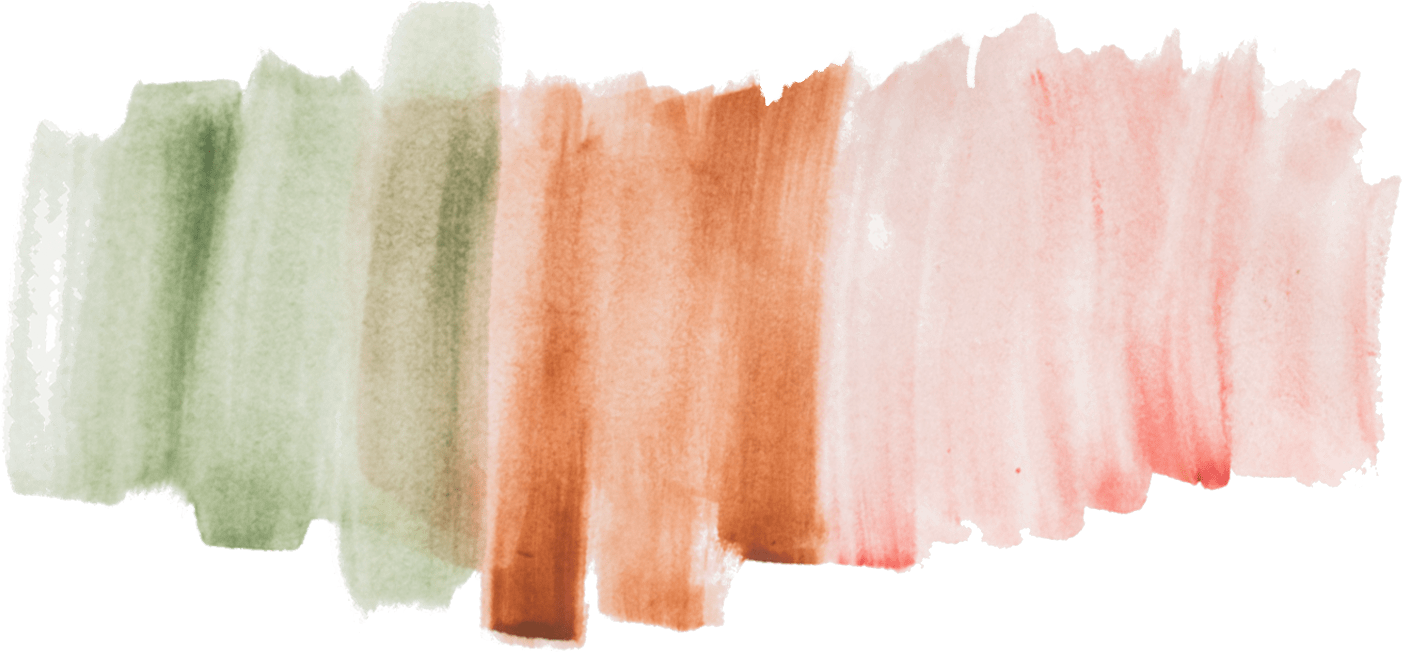 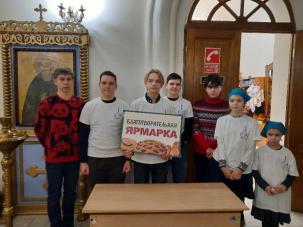 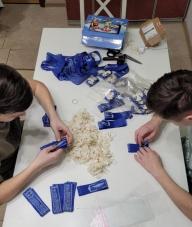 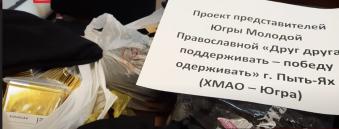 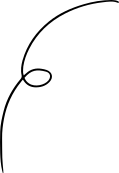 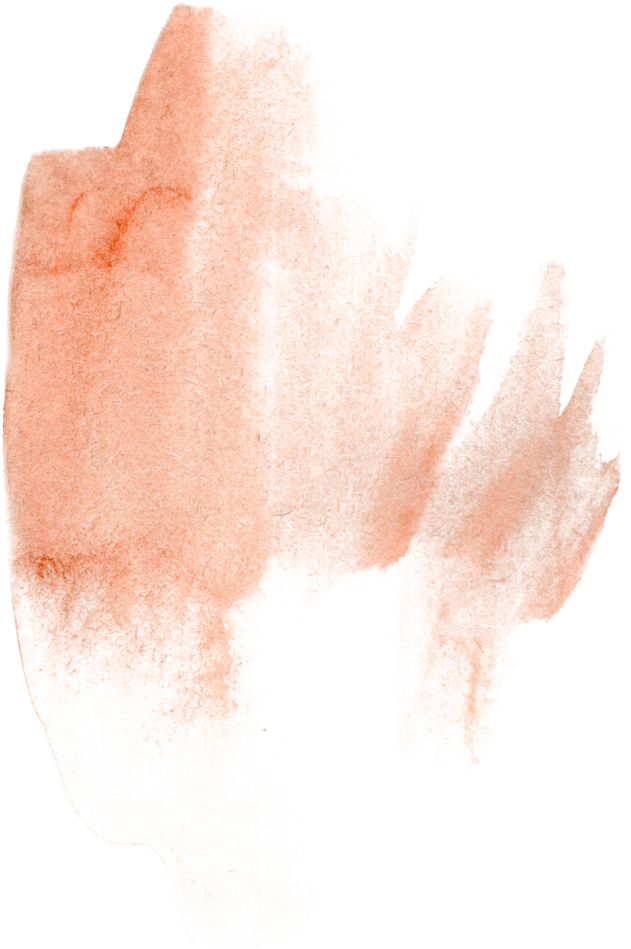 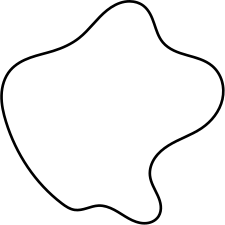 Культурные мероприятия для жителей города
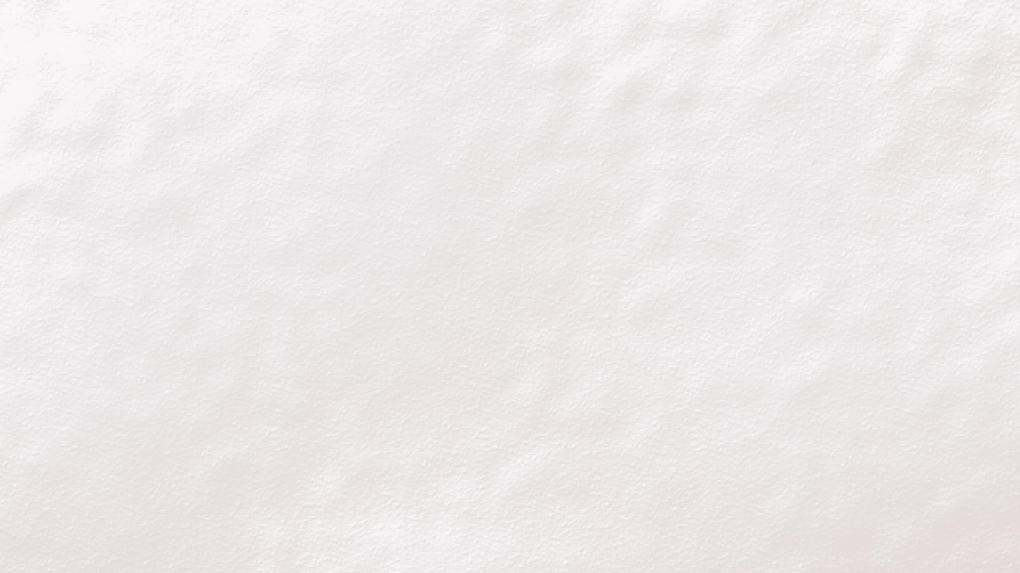 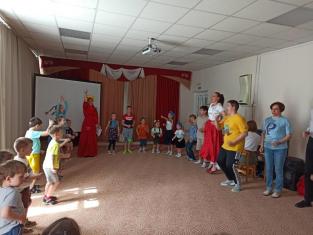 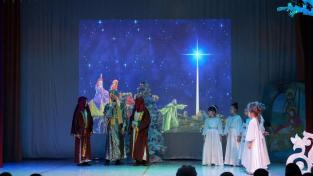 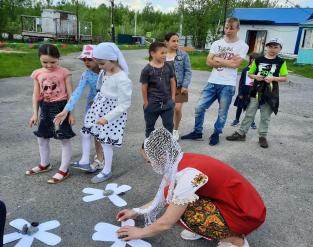 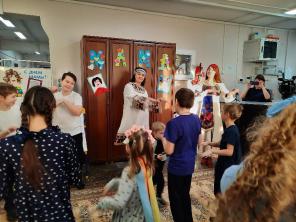 Неотъемлемой частью счастливой жизни в своем городе является совместное проведение праздников. Наши волонтеры постоянно устраивают городские гуляния, концерты и праздники для детей и взрослых. 
Если отдыхать – то культурно!
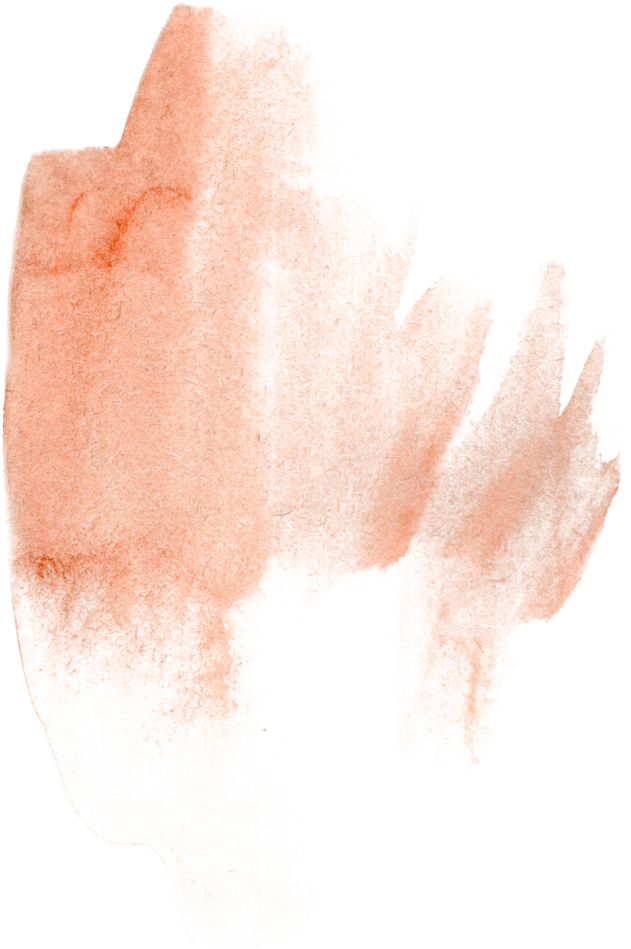 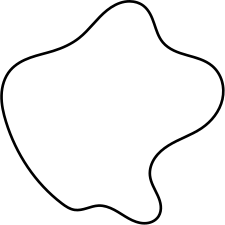 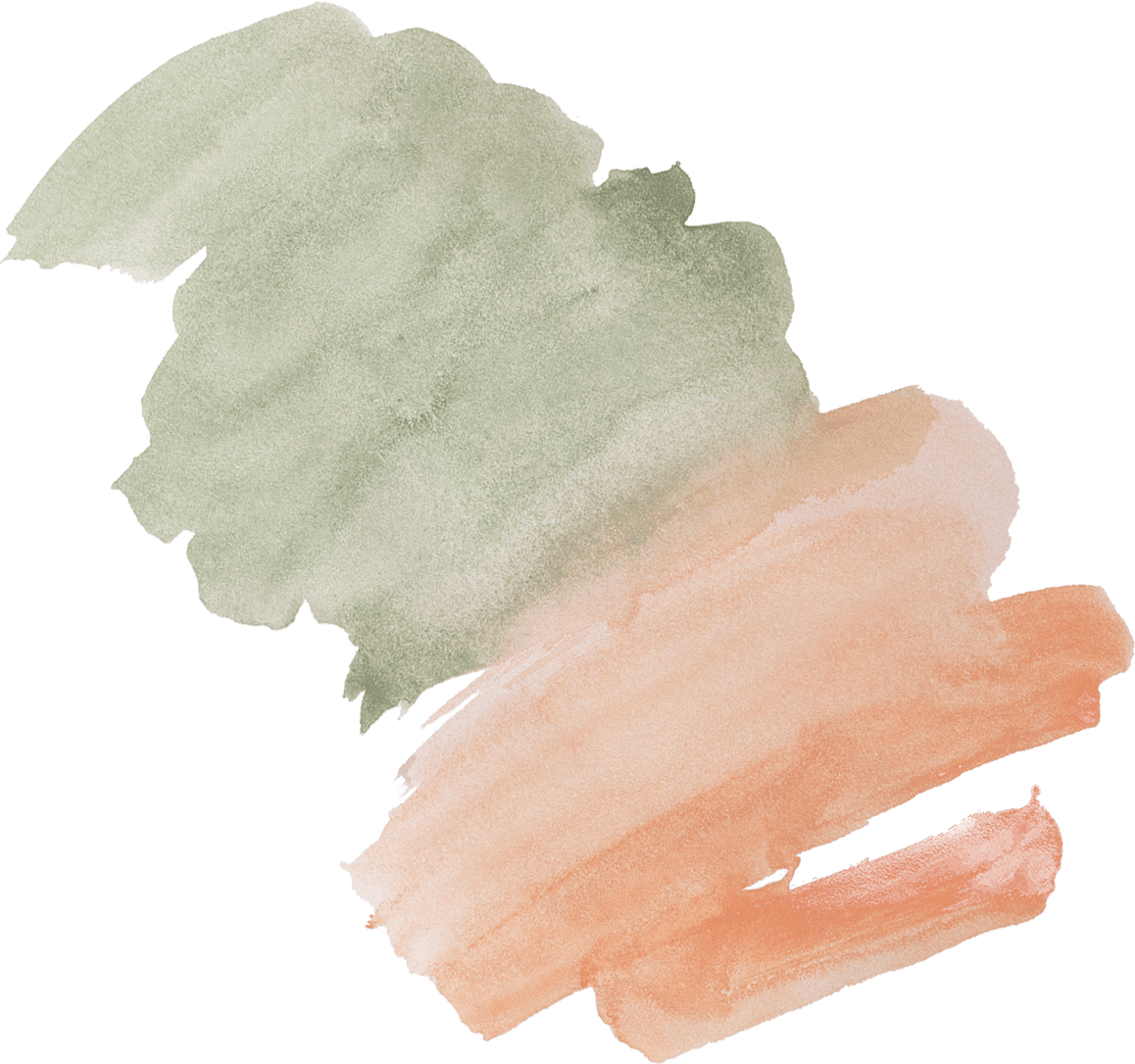 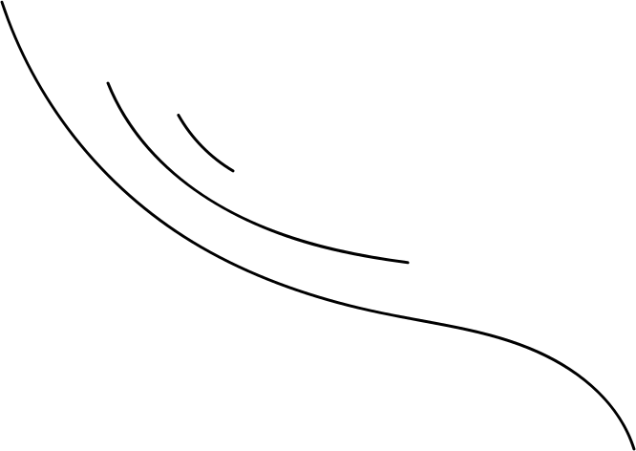 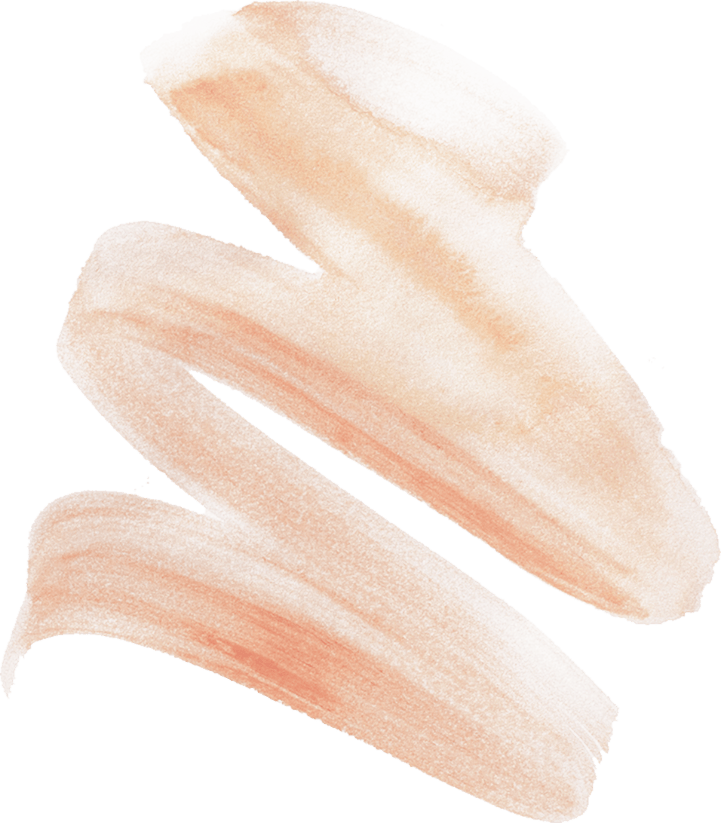 Горница «Добродея»
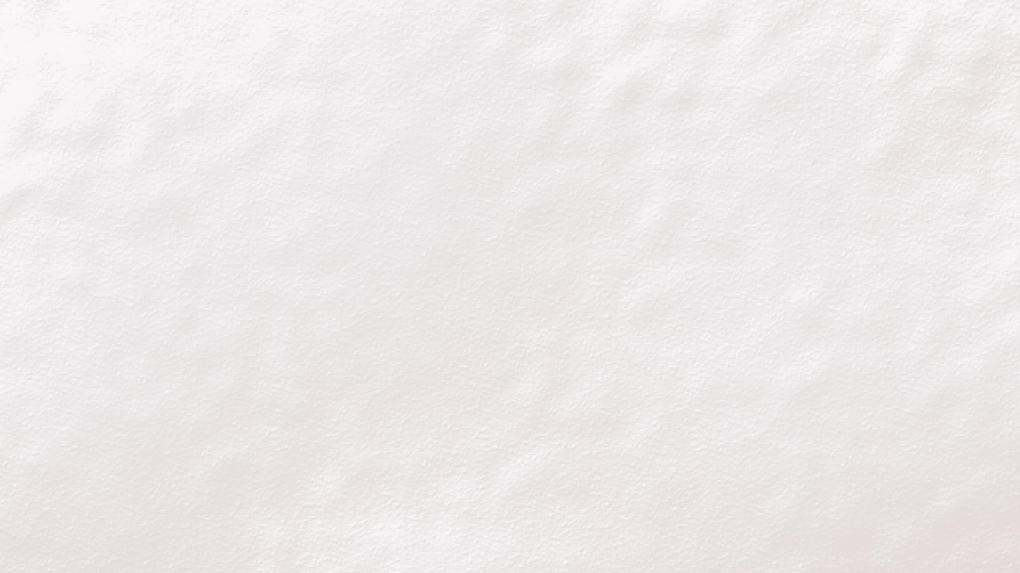 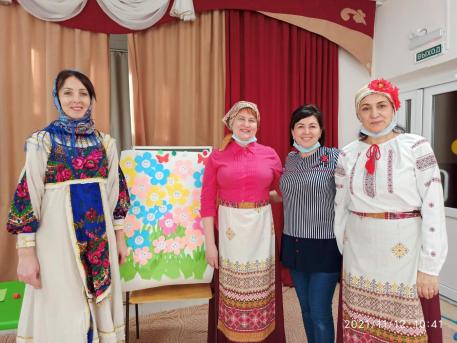 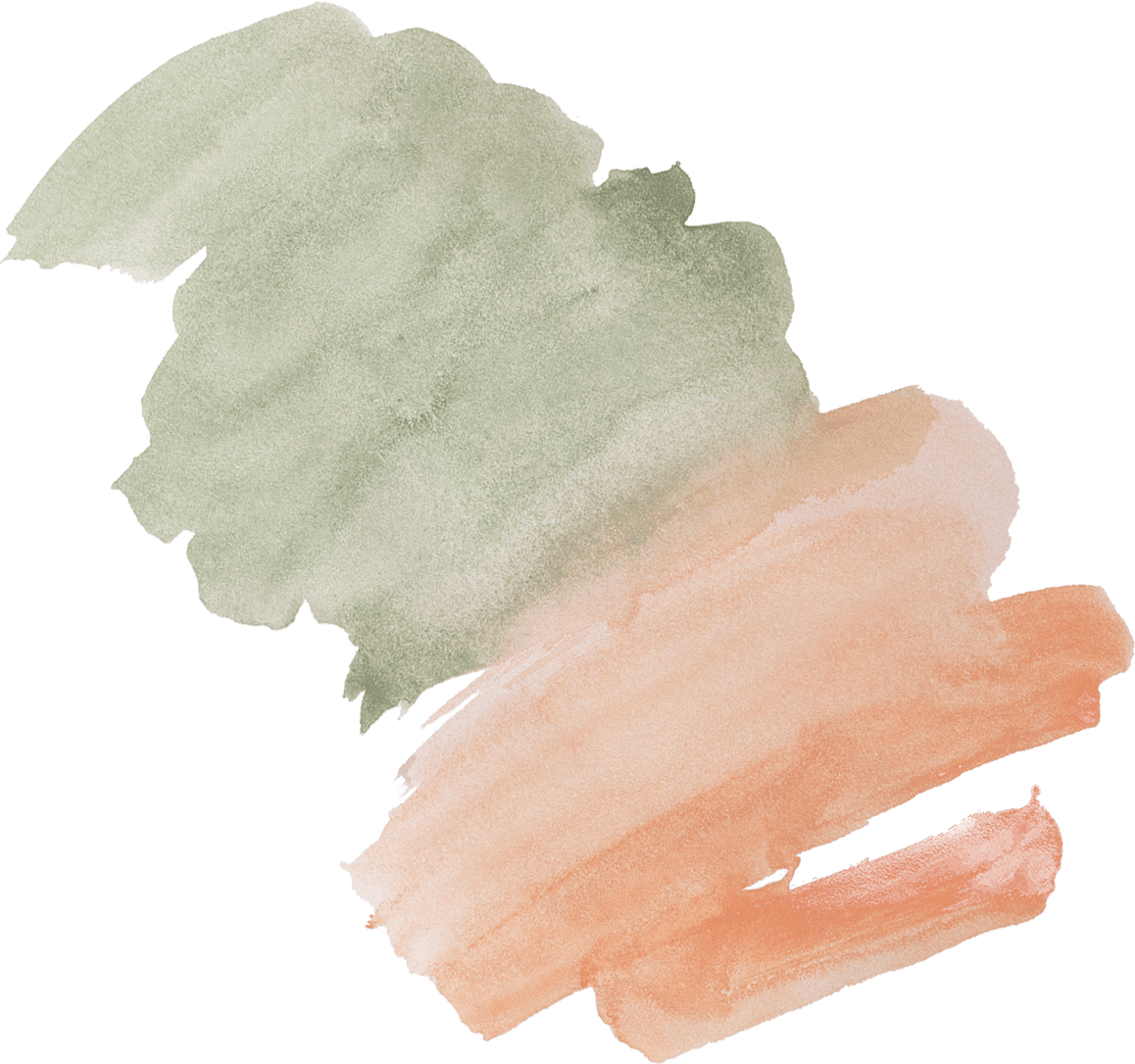 С каждым новым мероприятием мы убеждались в том, что праздники особенно важны для детей с ограниченными возможностями!
Так родился проект, который расширяет границы общения и взаимодействия с детьми с ОВЗ и приемными семьями.
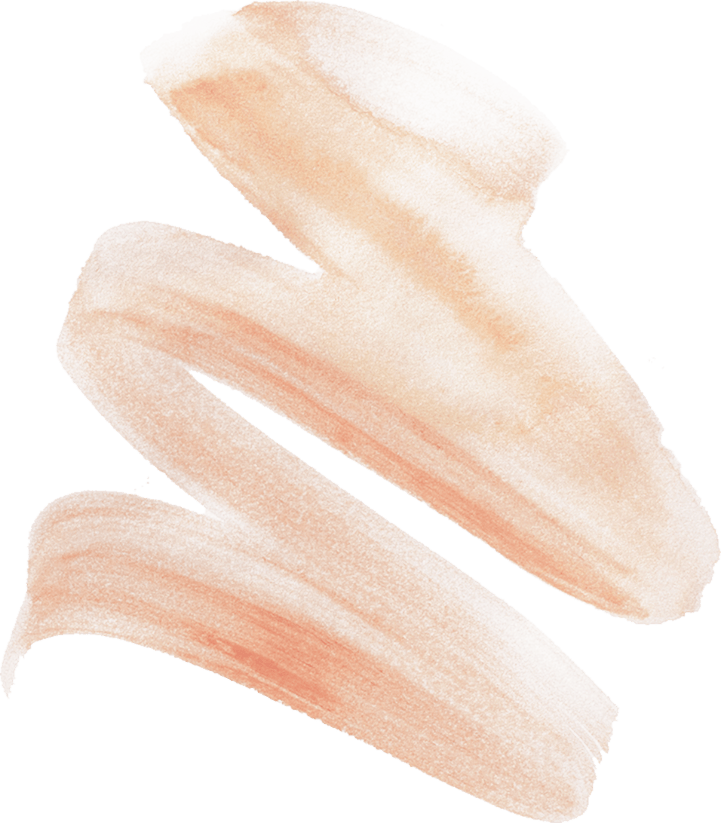 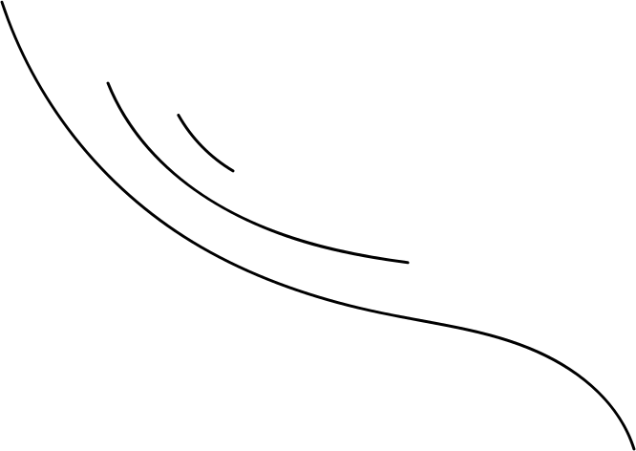 «Встречаем праздник», «Рождественский пряник», «Пасхальный фестиваль Добродеи», «Рождественская ярмарка», «День матери», «Здравствуй лето»…
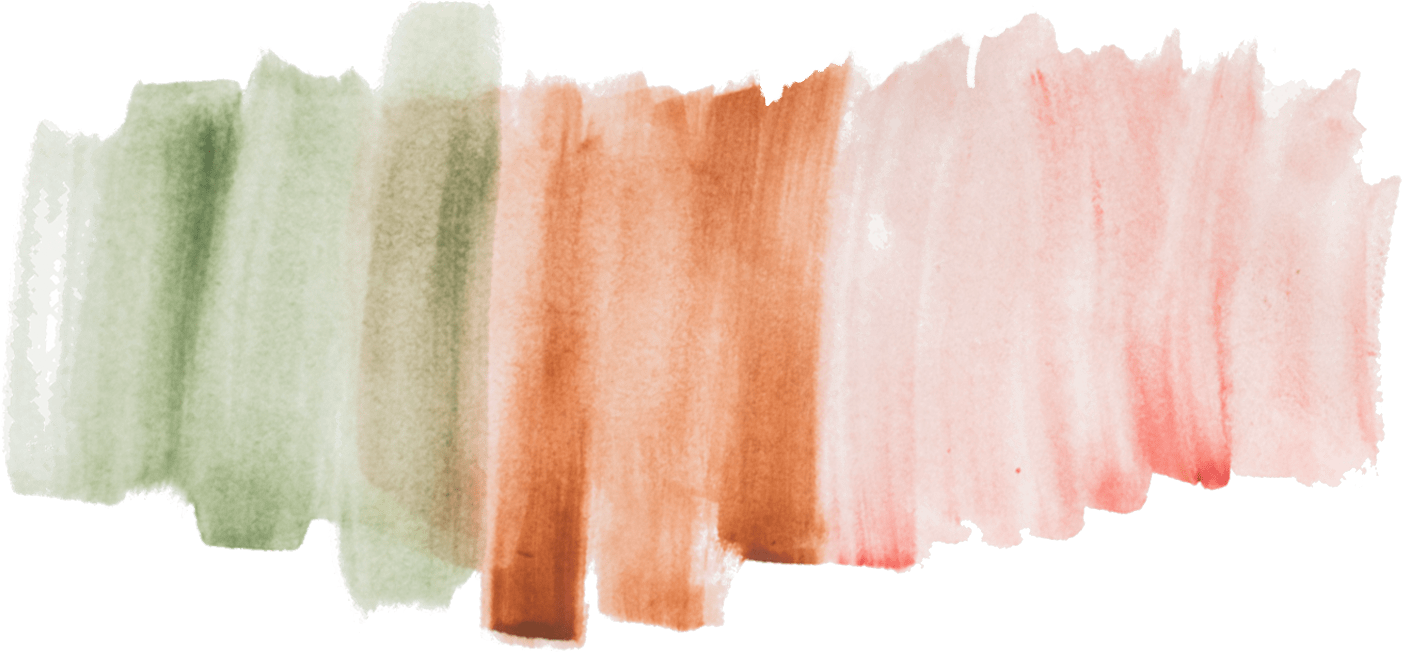 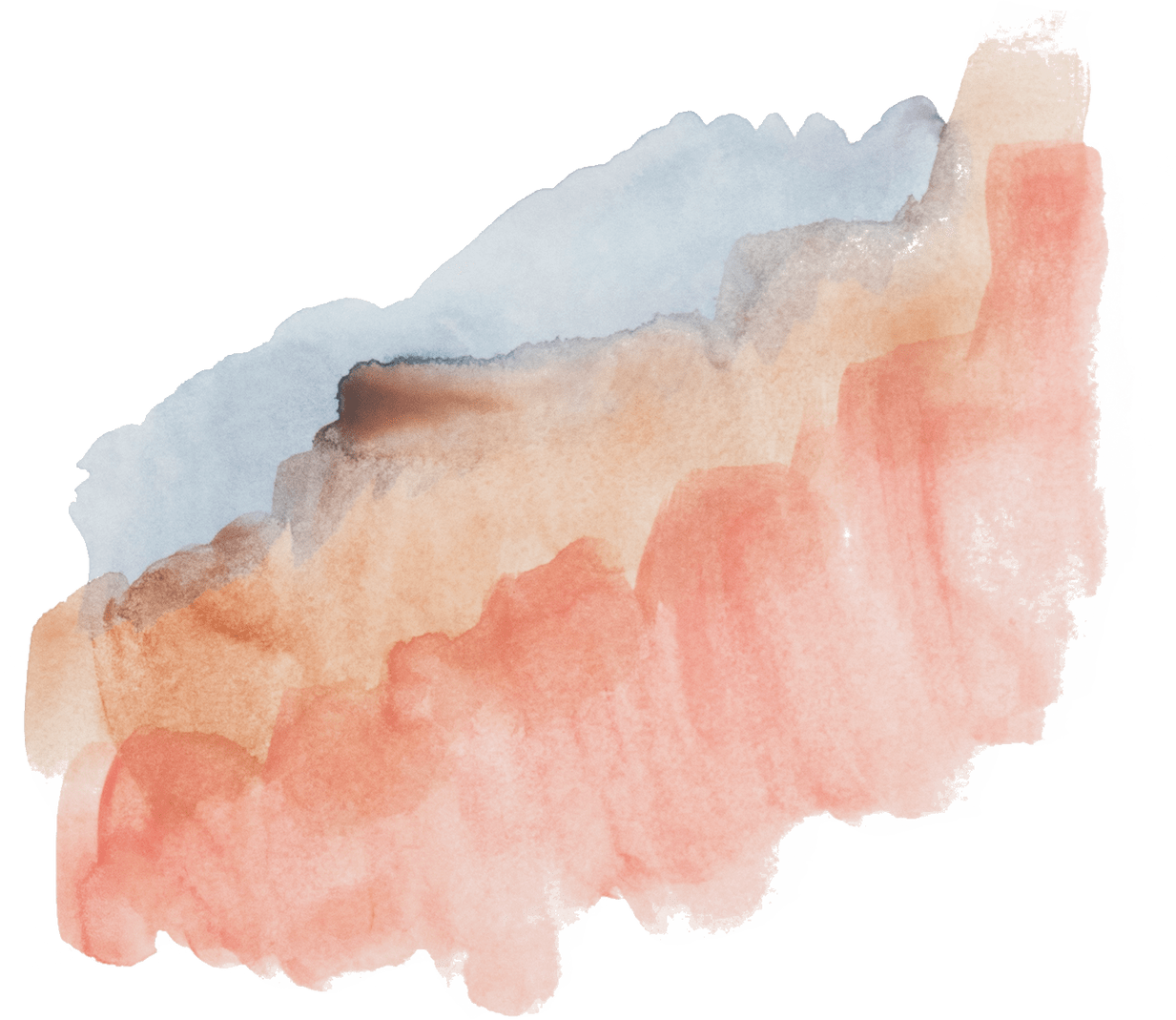 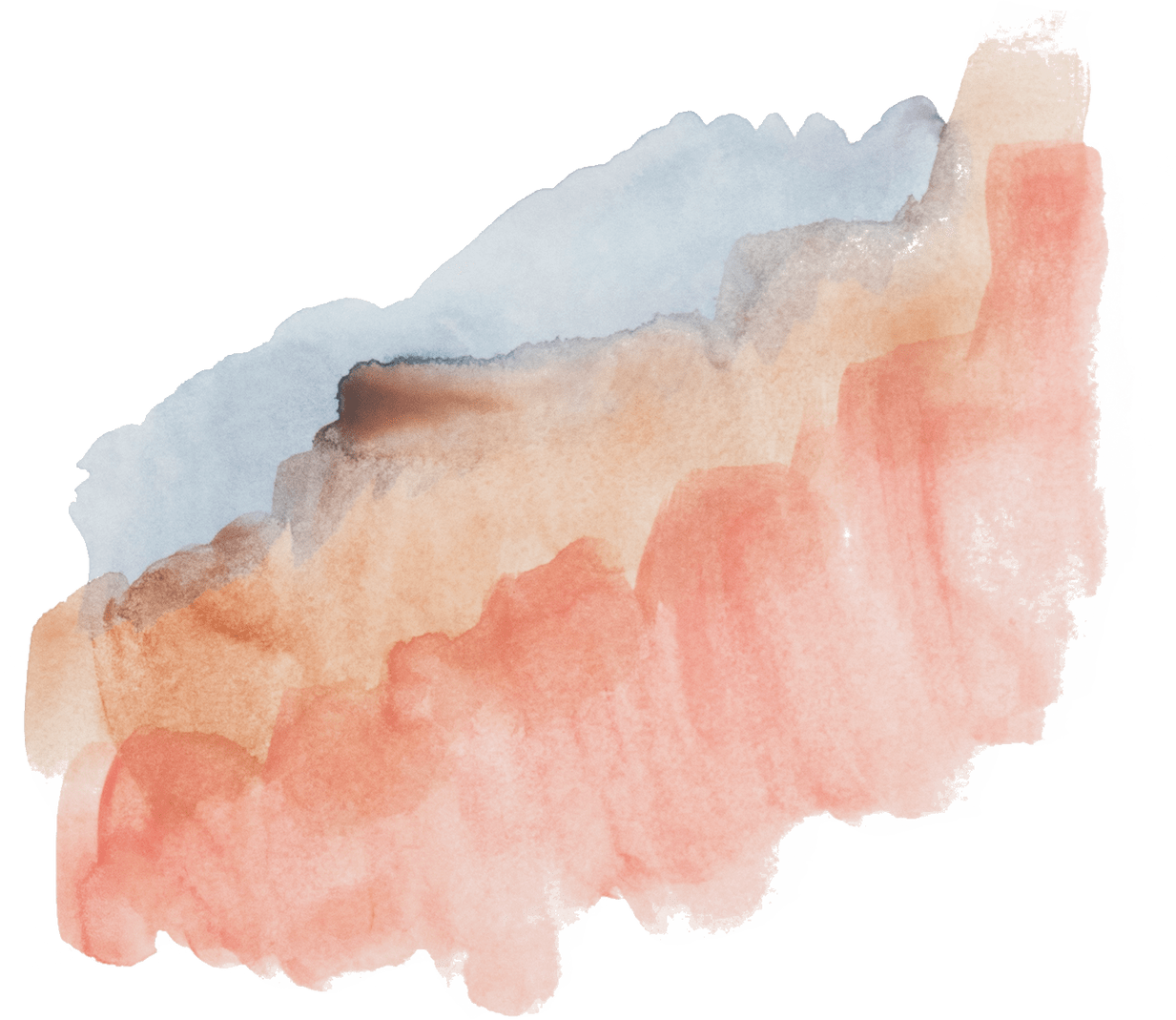 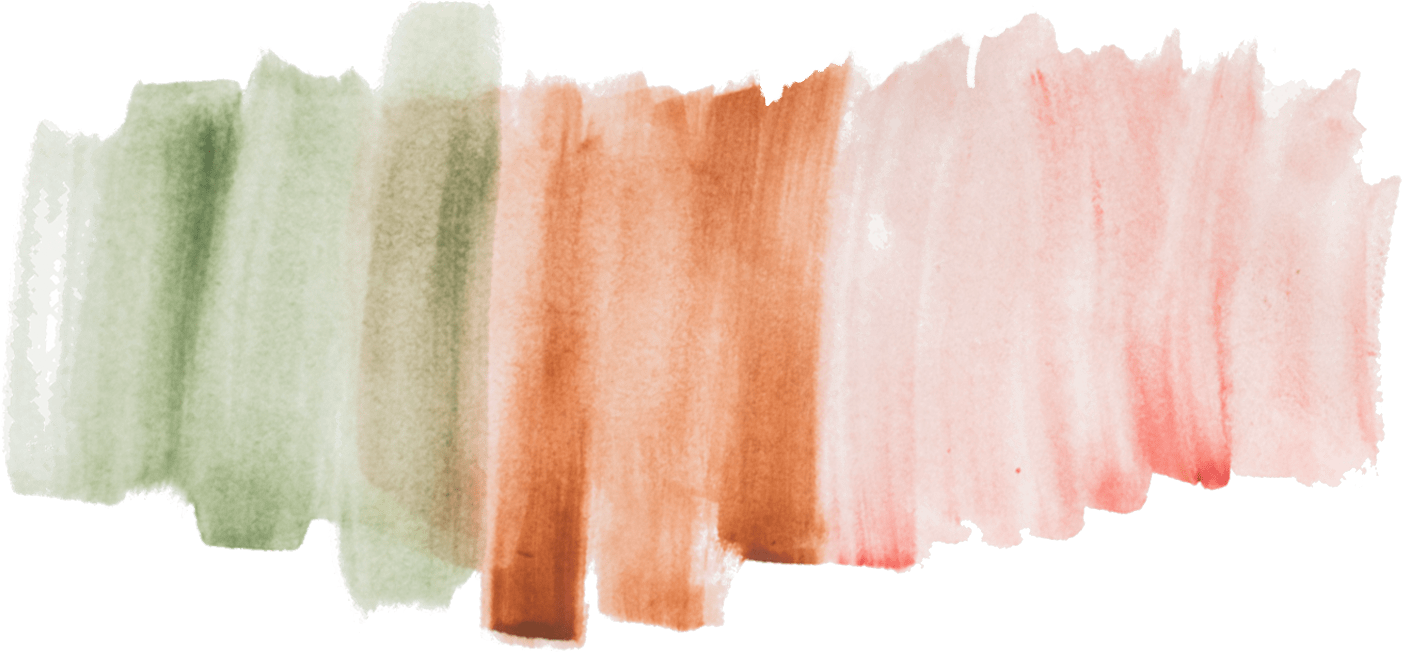 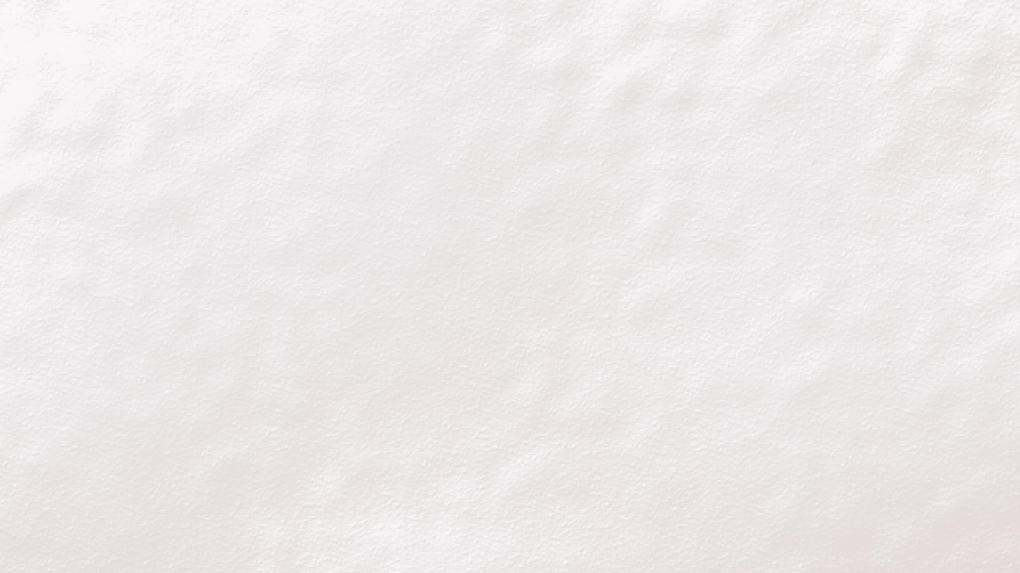 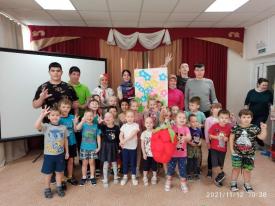 Все люди нуждаются в поддержке, понимании и внимании. Выстраивая новый диалог с особенными детьми, с ребятами из приемных семей и их родителями, мы стараемся приобщать их к истокам народной культуры, включать в общественную жизнь через радость и безусловную любовь!
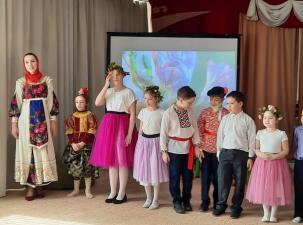 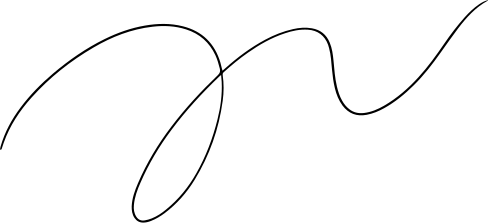 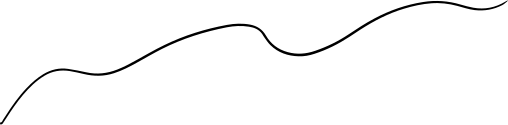 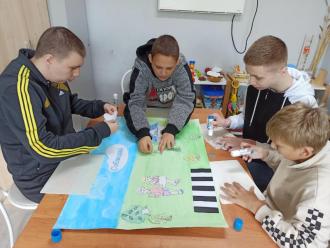 Мир один для всех!
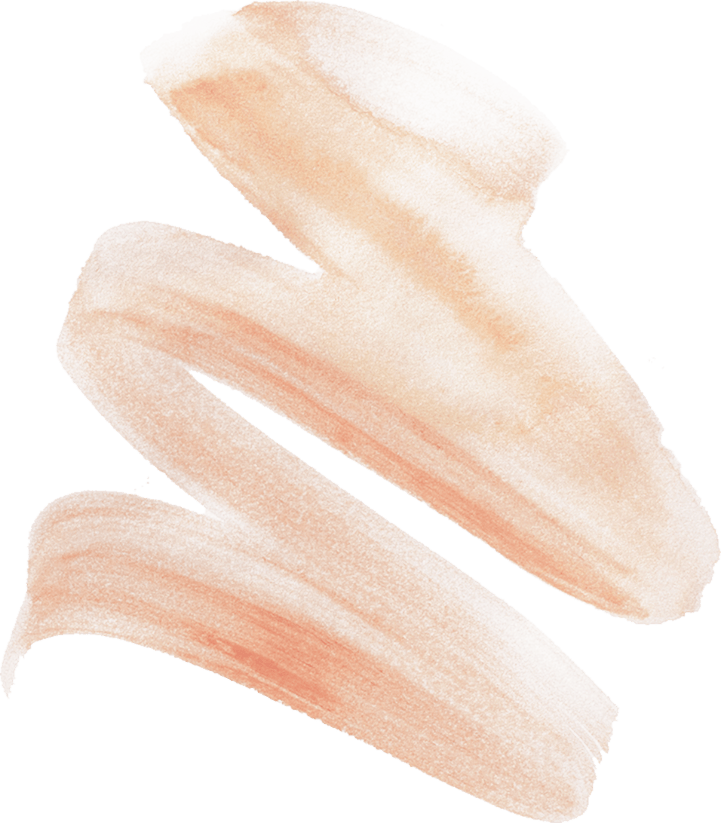 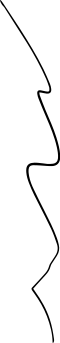 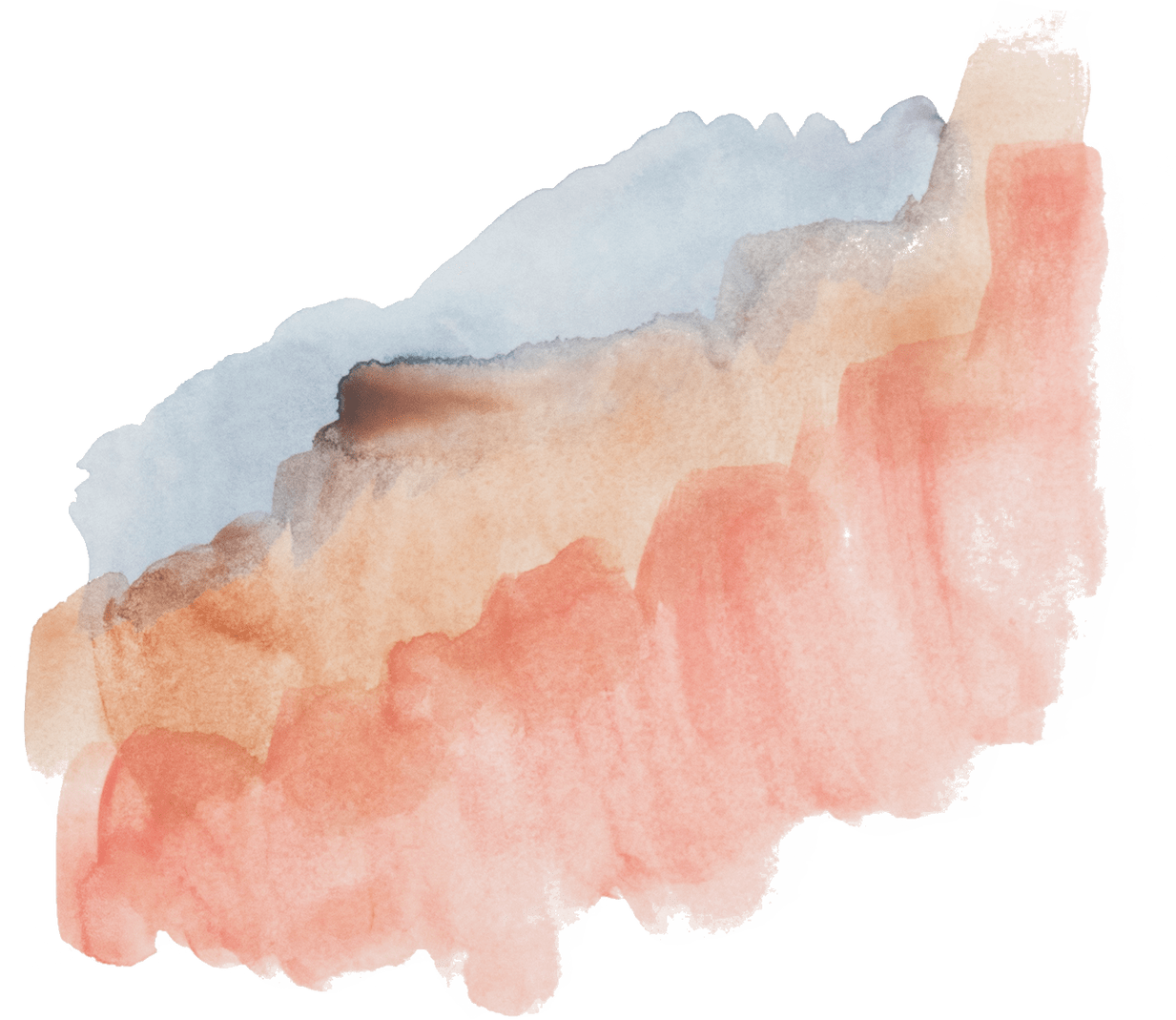 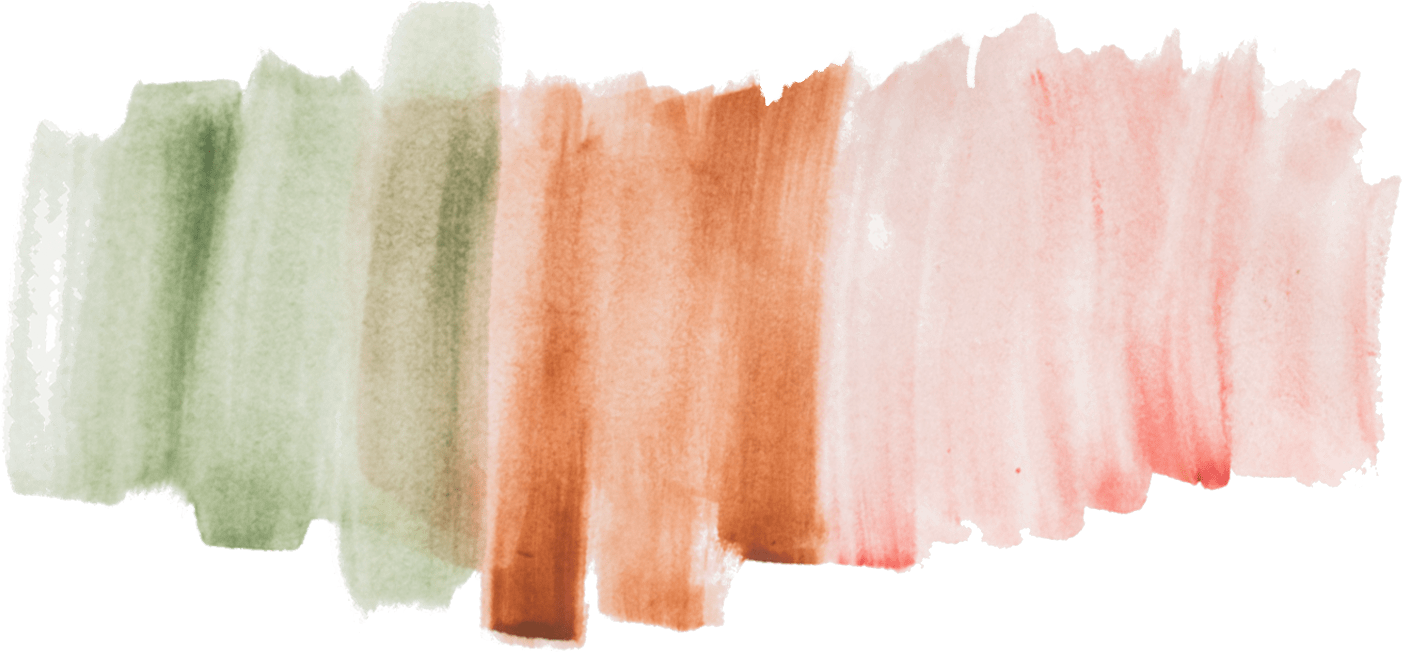 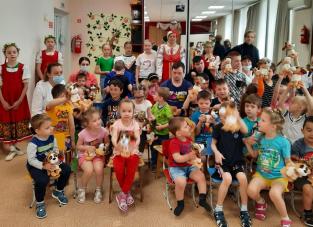 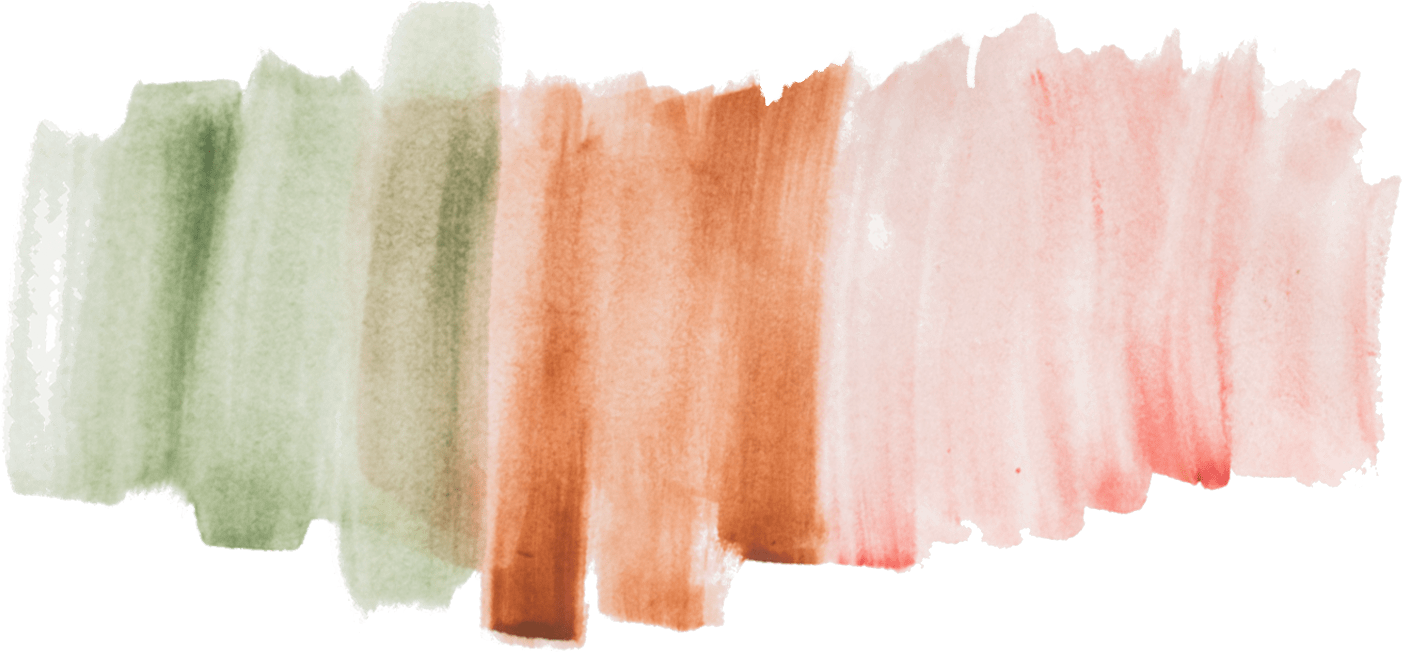 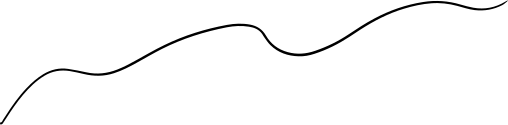 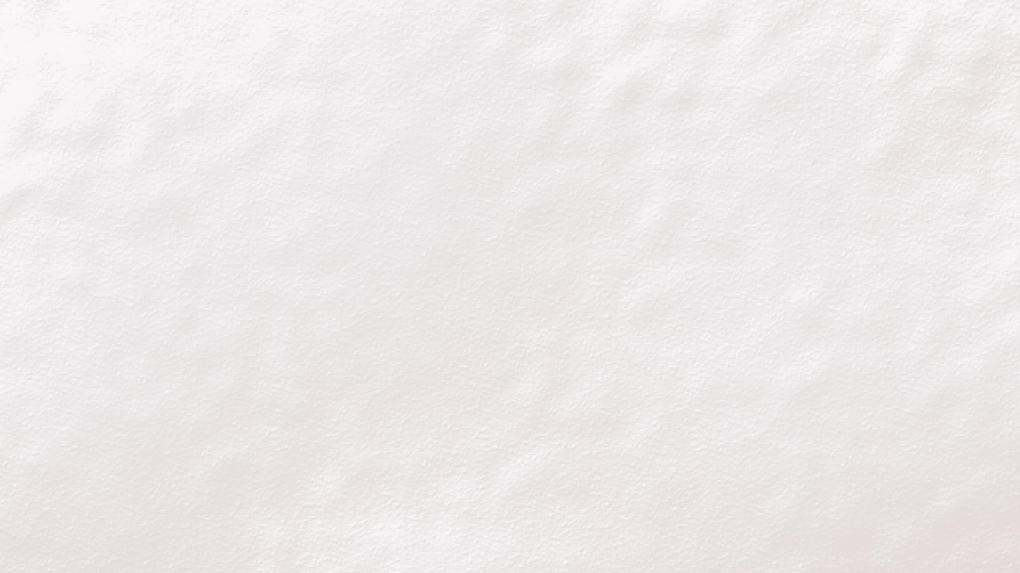 Инклюзивное волонтерство
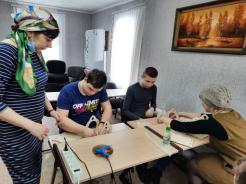 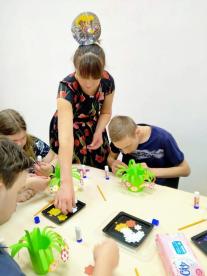 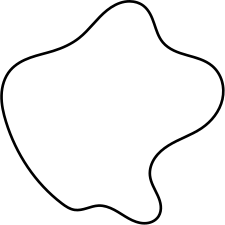 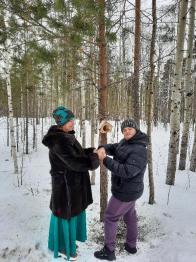 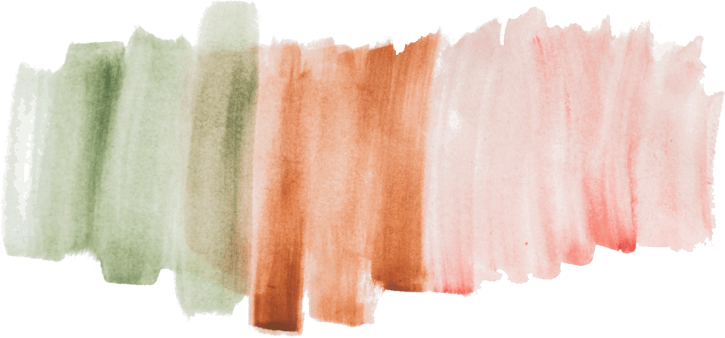 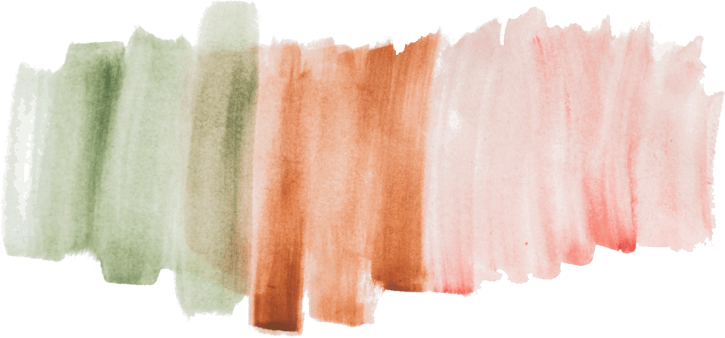 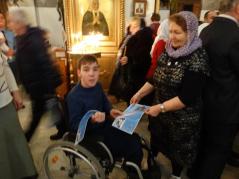 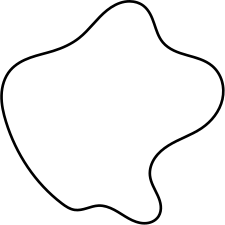 «Каждый ребенок особенный, но все дети равные!»
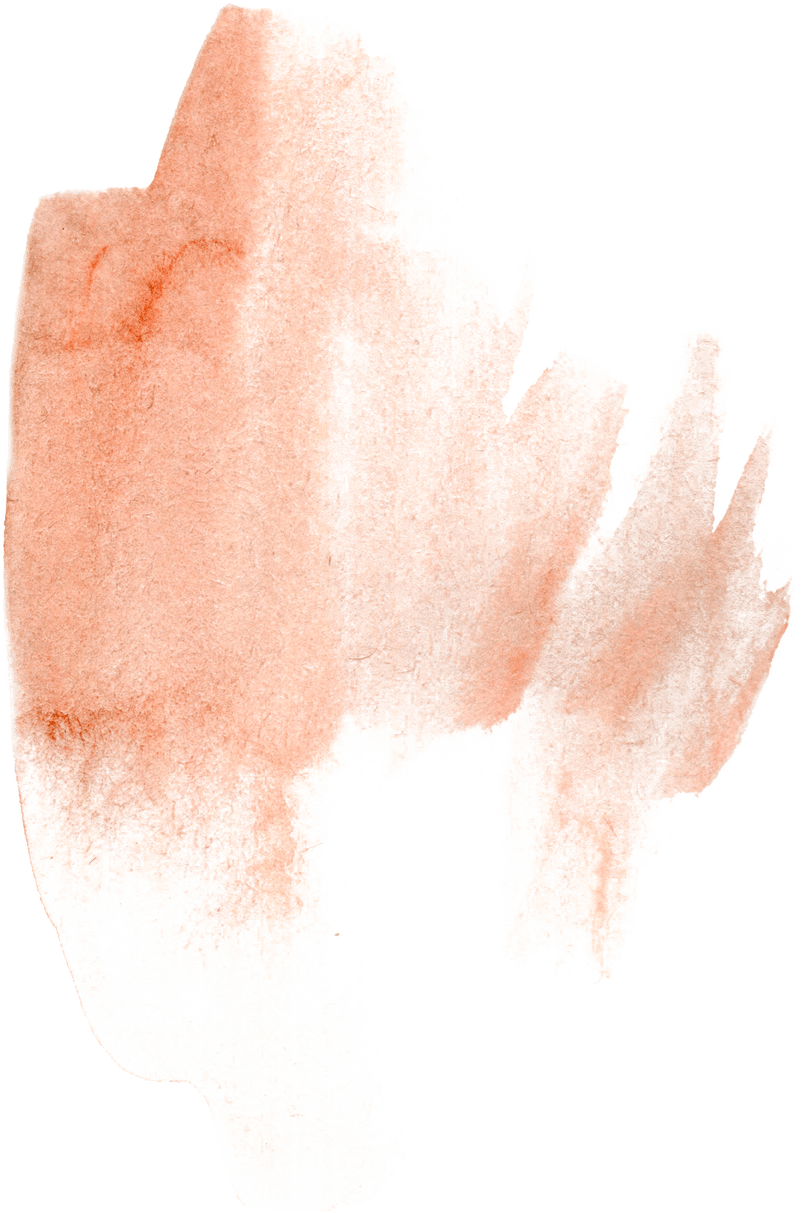 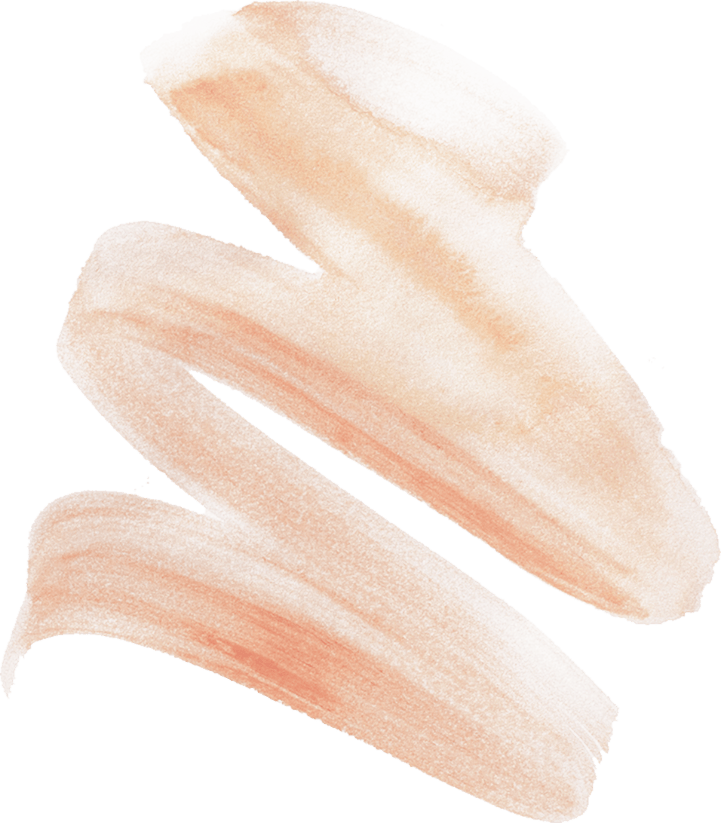 Сотрудничество с Окружной городской больницей
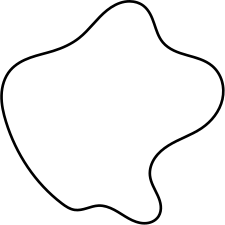 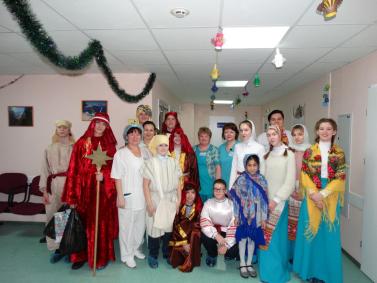 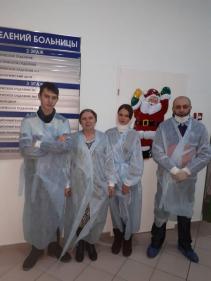 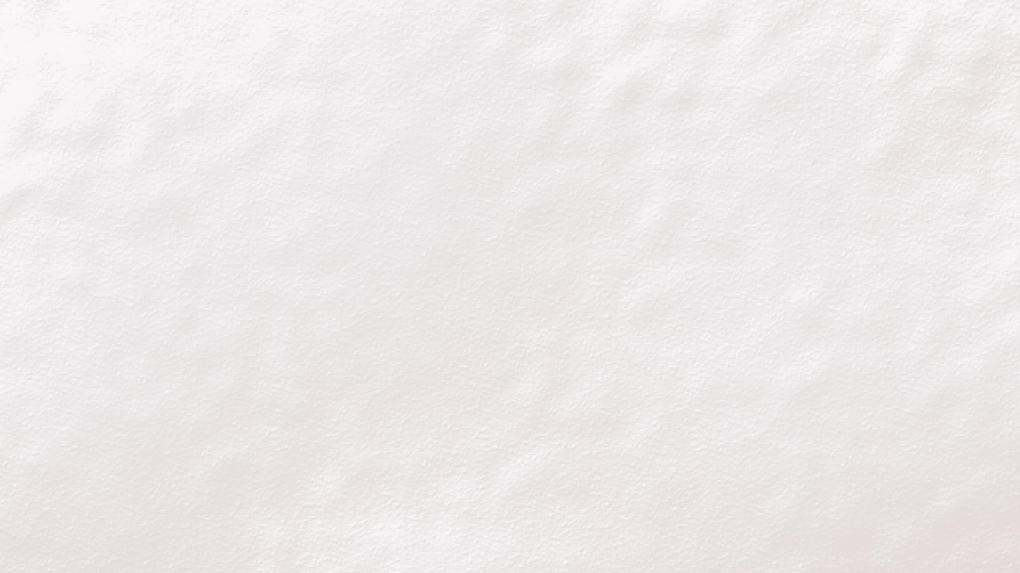 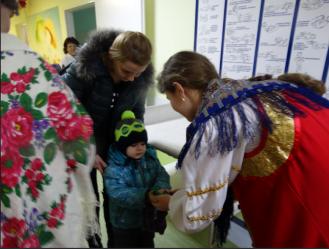 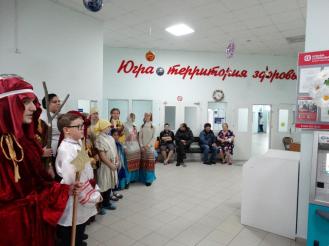 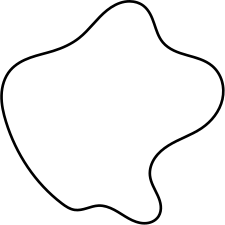 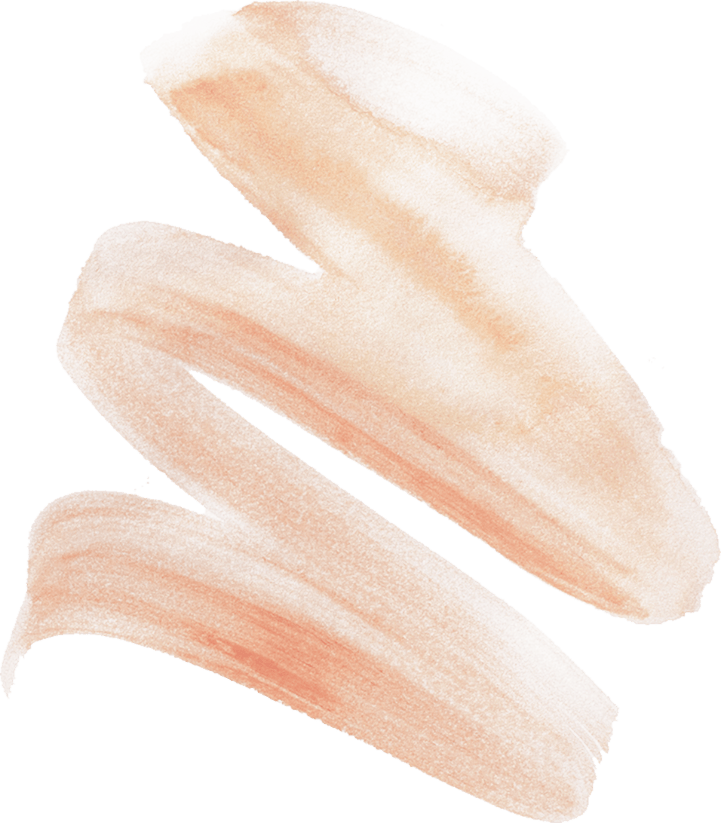 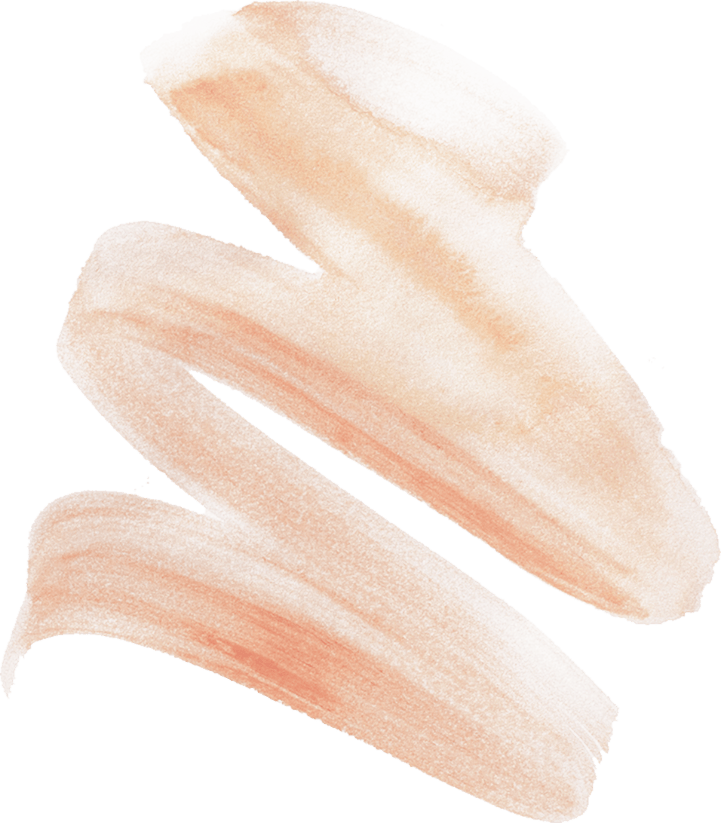 «Рождество в ОКБ»
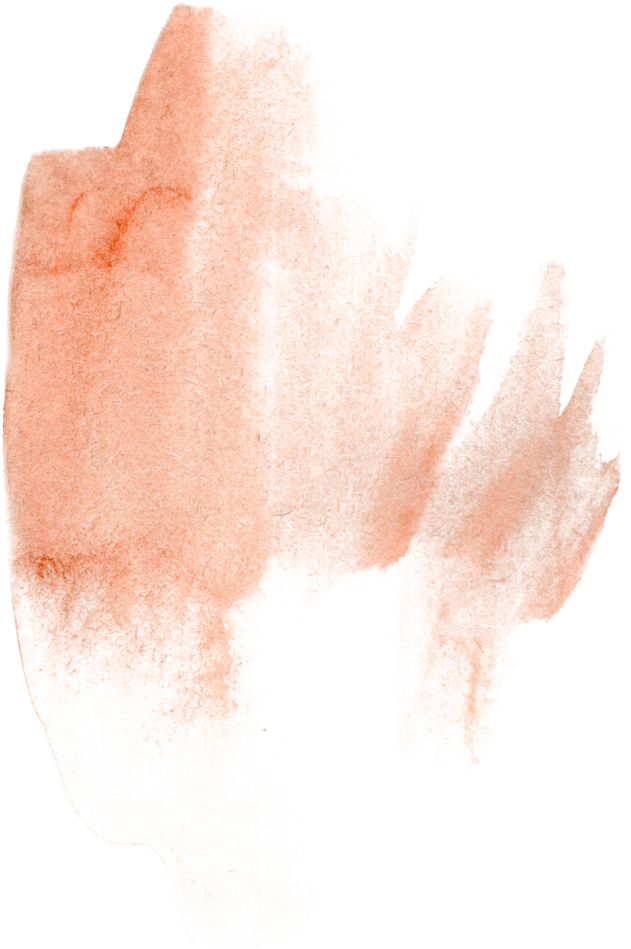 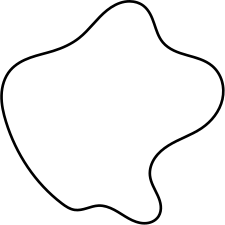 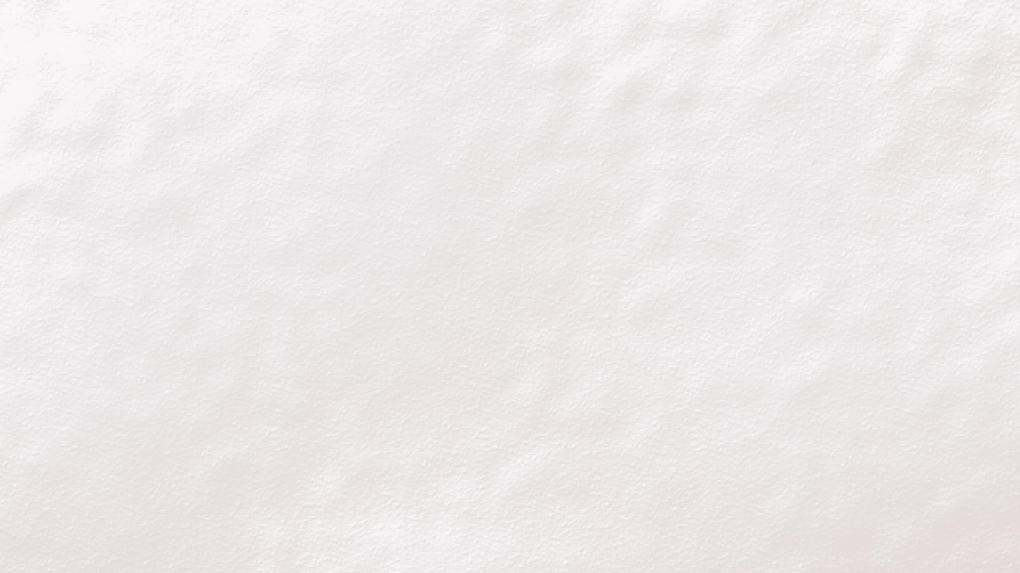 Онлайн-волонтерство
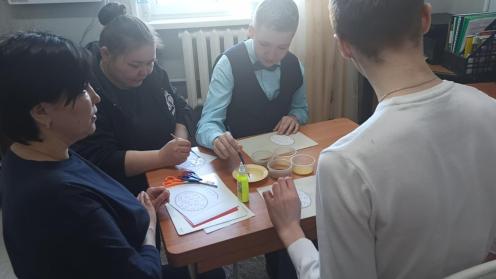 XXI век дарит нам отличную возможность расширять границы добрых дел. Так наш добровольческий отряд стал знакомиться и учавствовать в мероприятих с приютами и реабилитационными центрами из других городов.
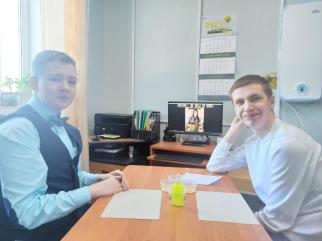 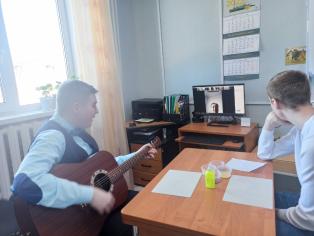 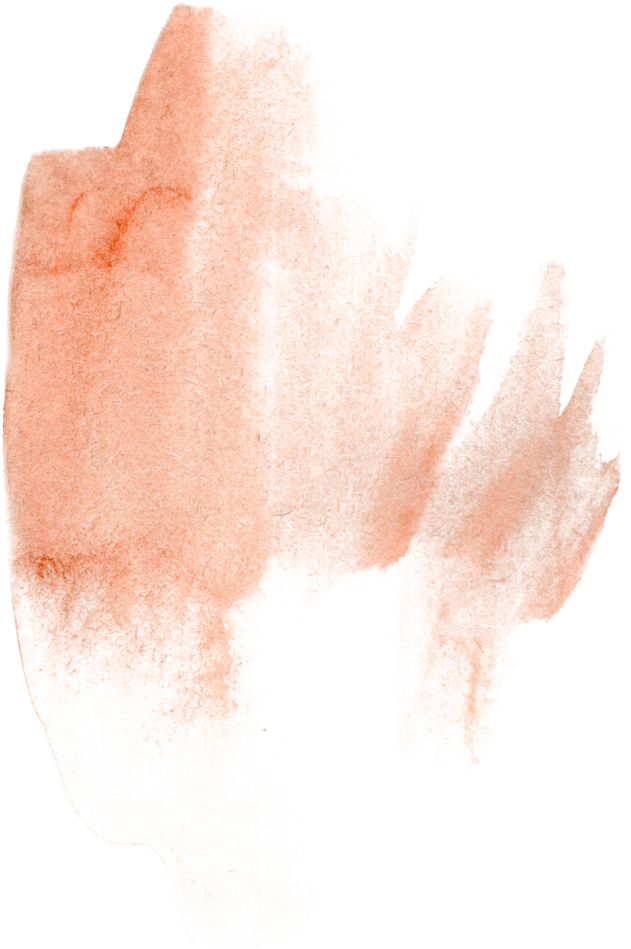 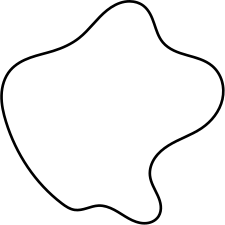 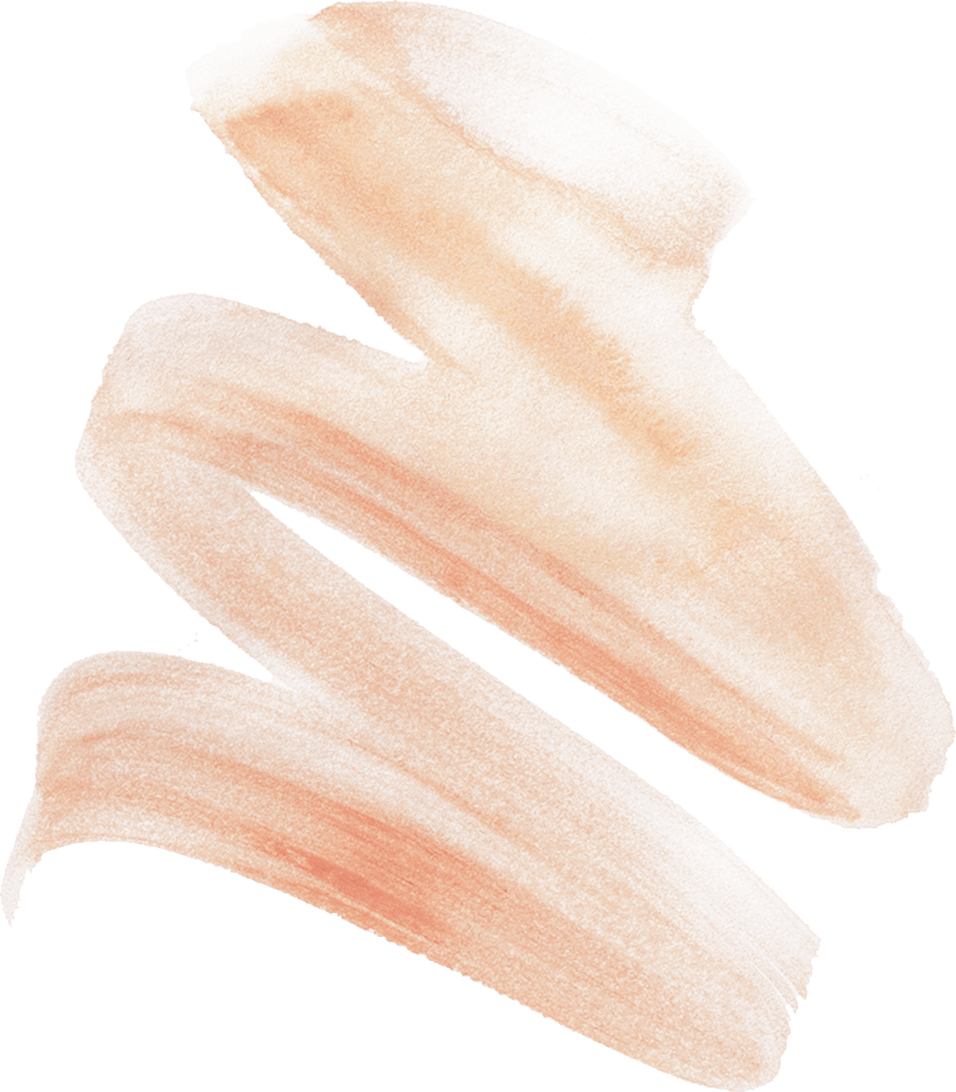 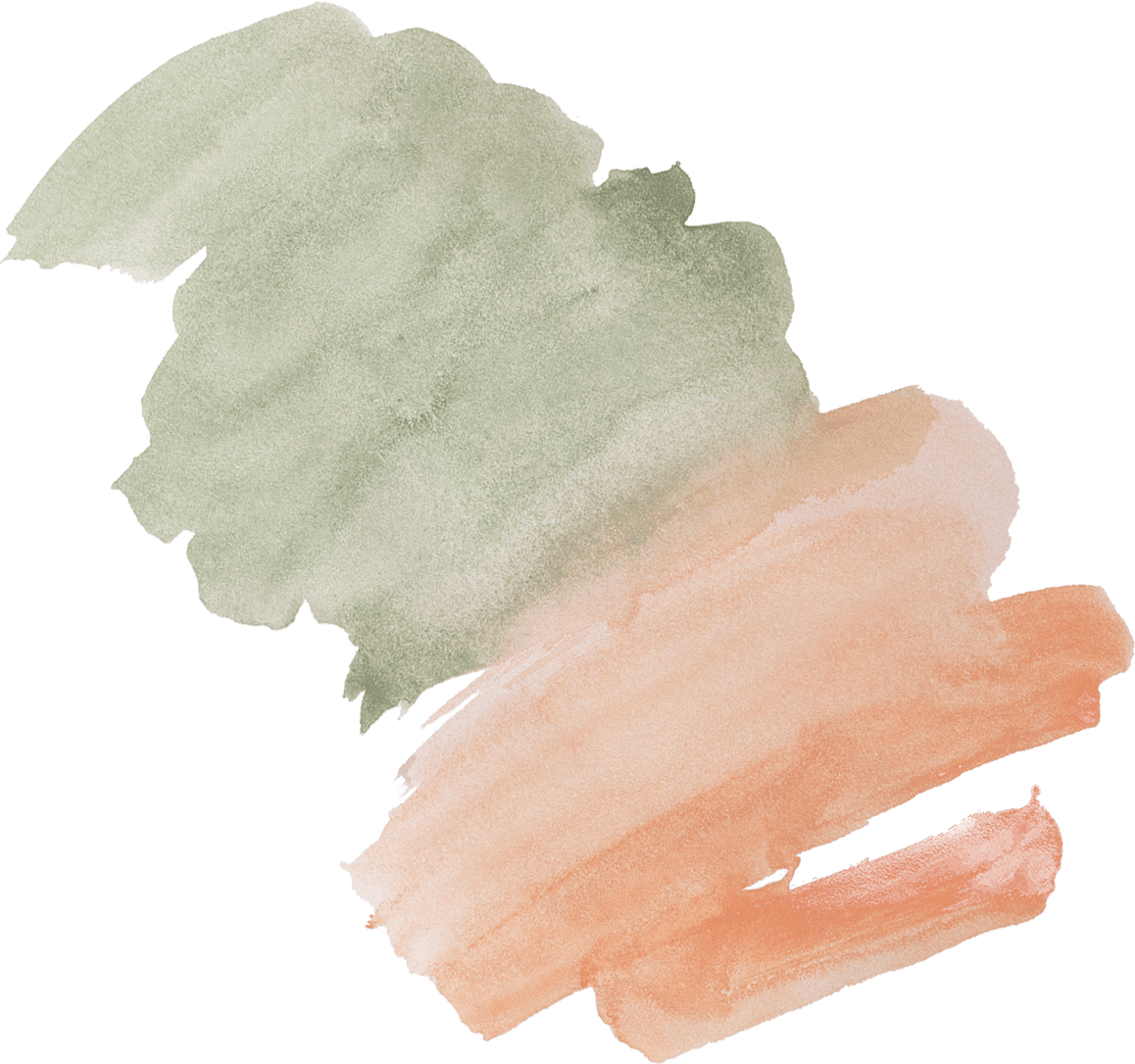 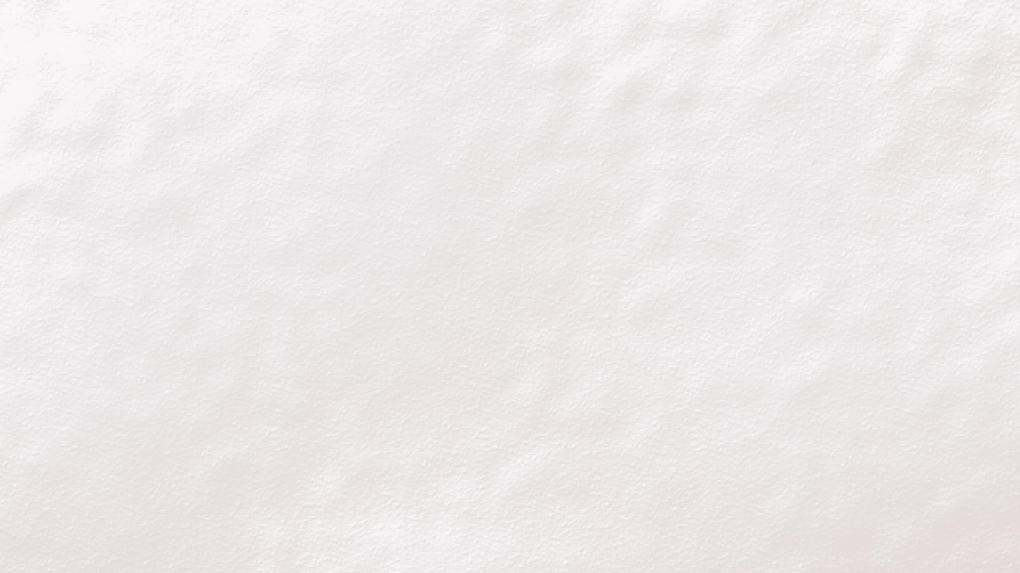 Служить другим – это невероятная ценность. Добровольцы нашего прихода не перестают творить добрые дела!
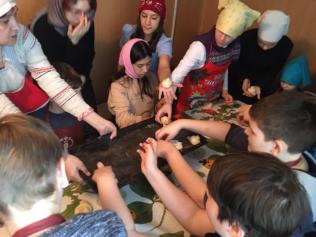 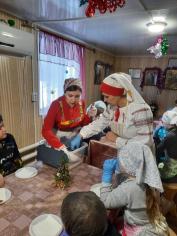 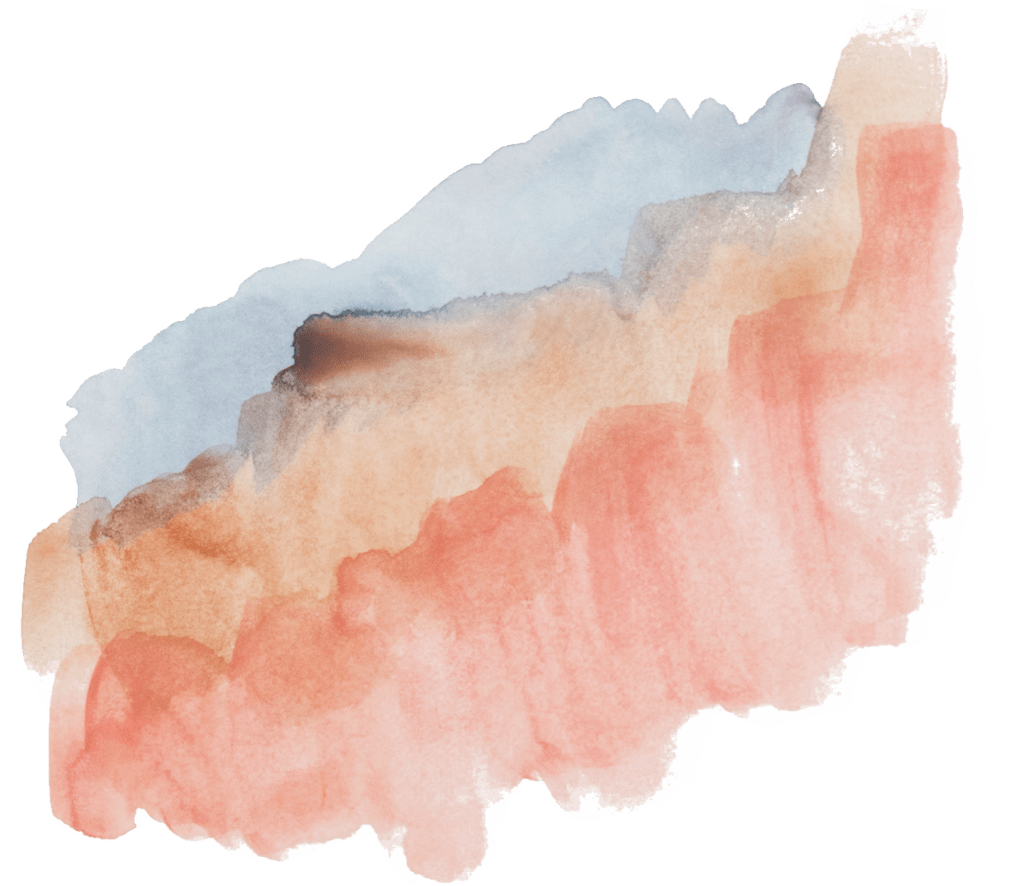 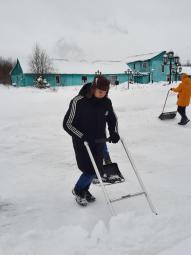 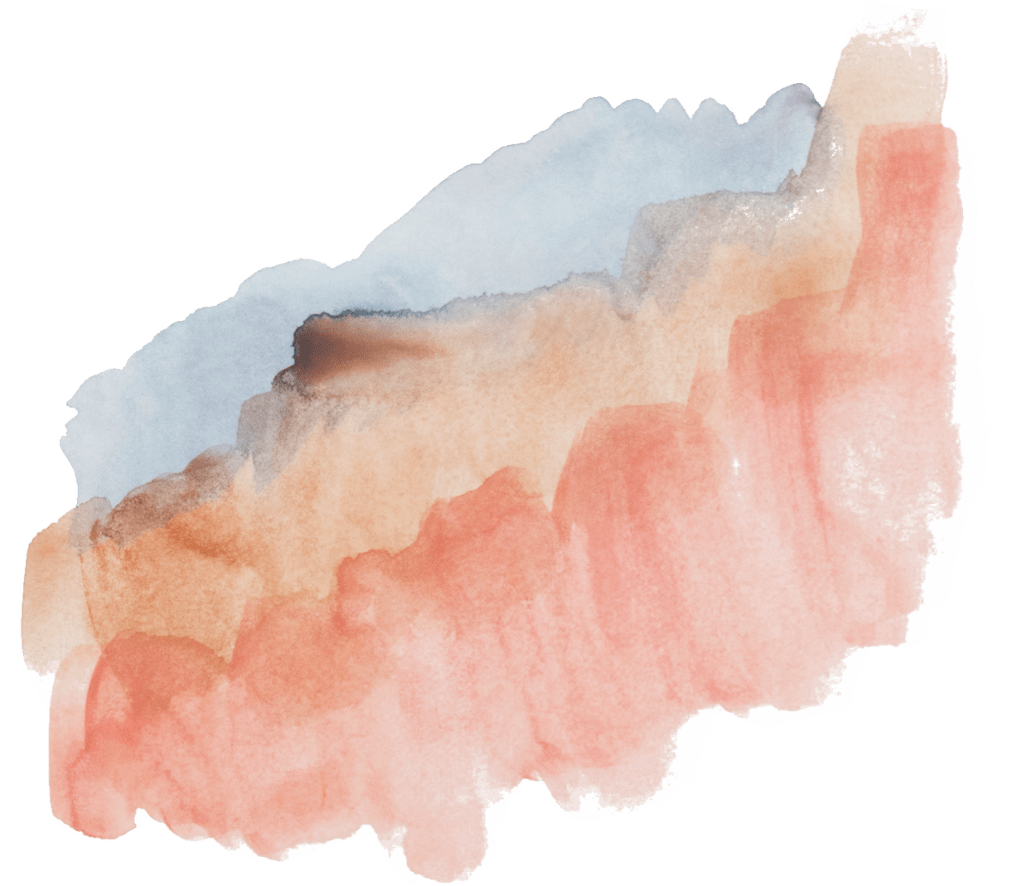 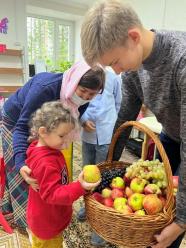 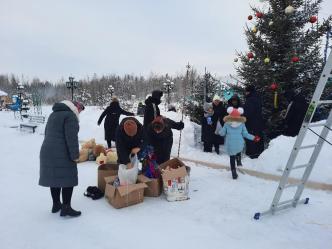 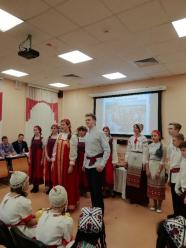 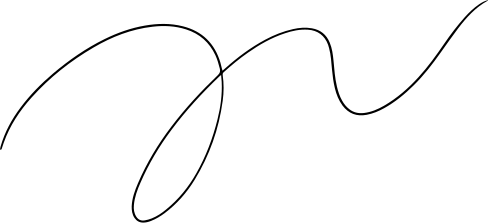 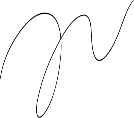 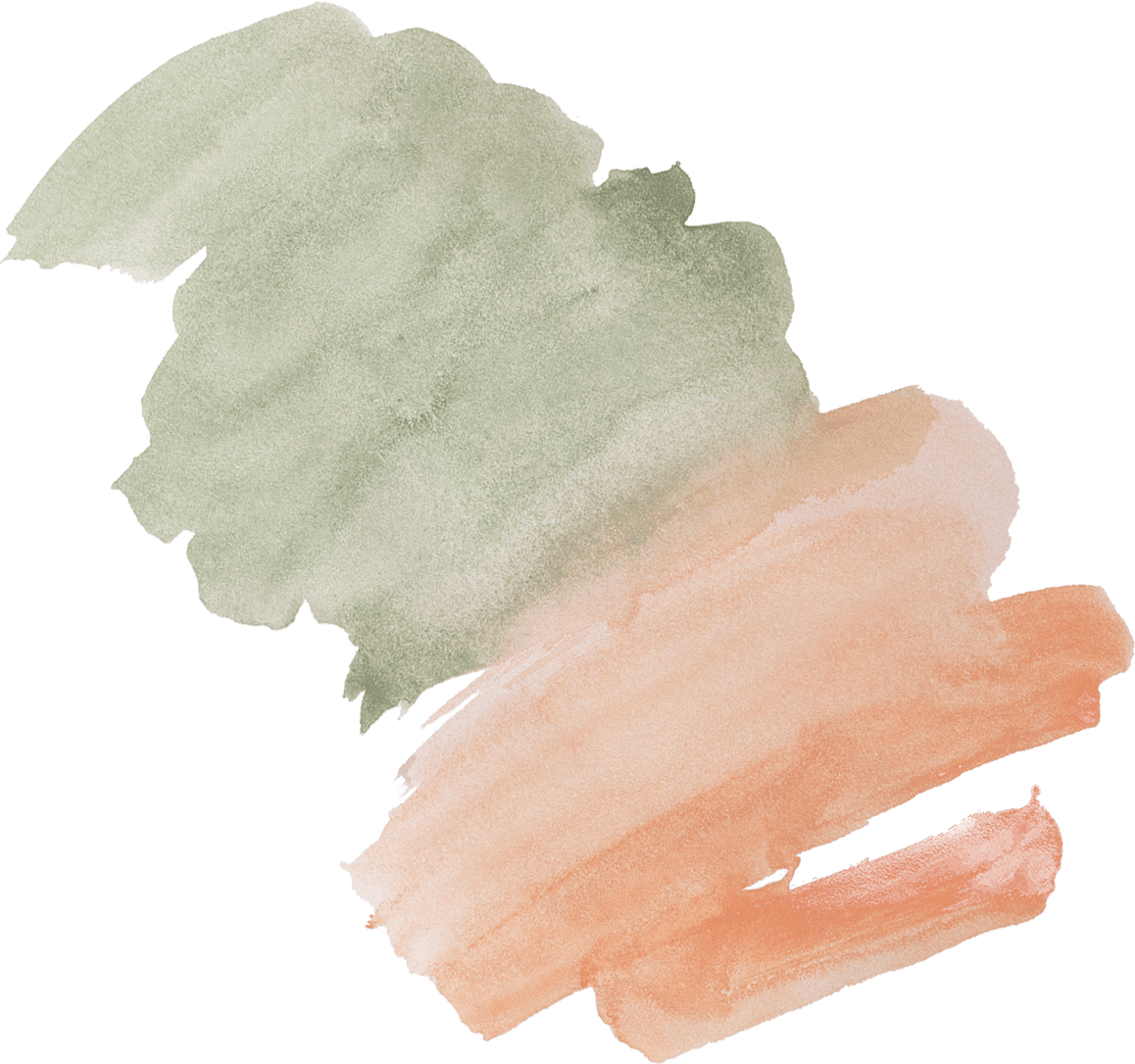 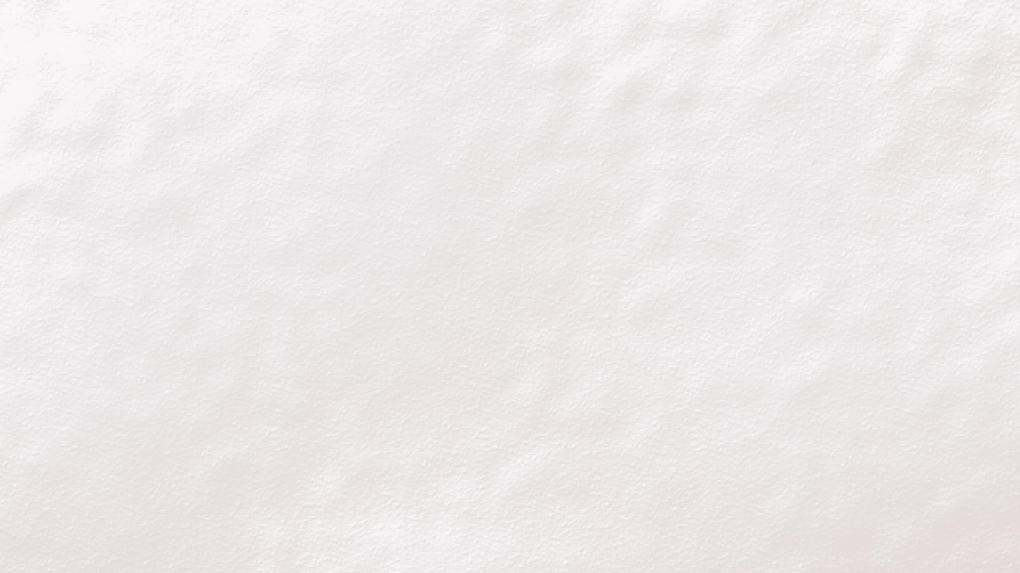 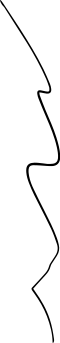 Добровольческое движение при приходе храма в честь иконы Божией Матери «Нечаянная радость» смогло собрать вокруг себя много активных, заинтересованных и мотивированных на добрые дела людей. В рамках волонтерской работы на сегодняшний день реализуются 4 больших проекта: «Изучаем культуру, сближаем сердца», Горница «Добродея», «Друг друга поддерживать – победу одерживать», «Новый год в каждый дом». 
Помимо этого еженедельно проводятся различные мероприятия, касающиеся всех сфер жизни. 
Труды волонтеров поощряются наградами от настоятеля храма, администрации города и Ханты-Мансийской митрополии.
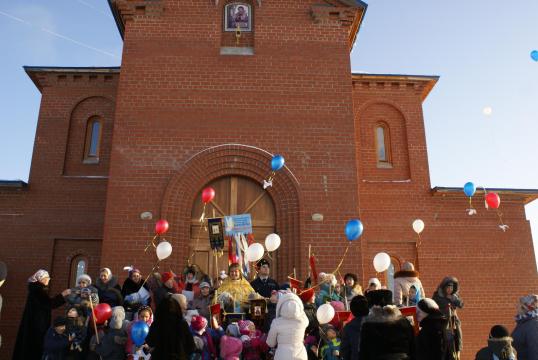 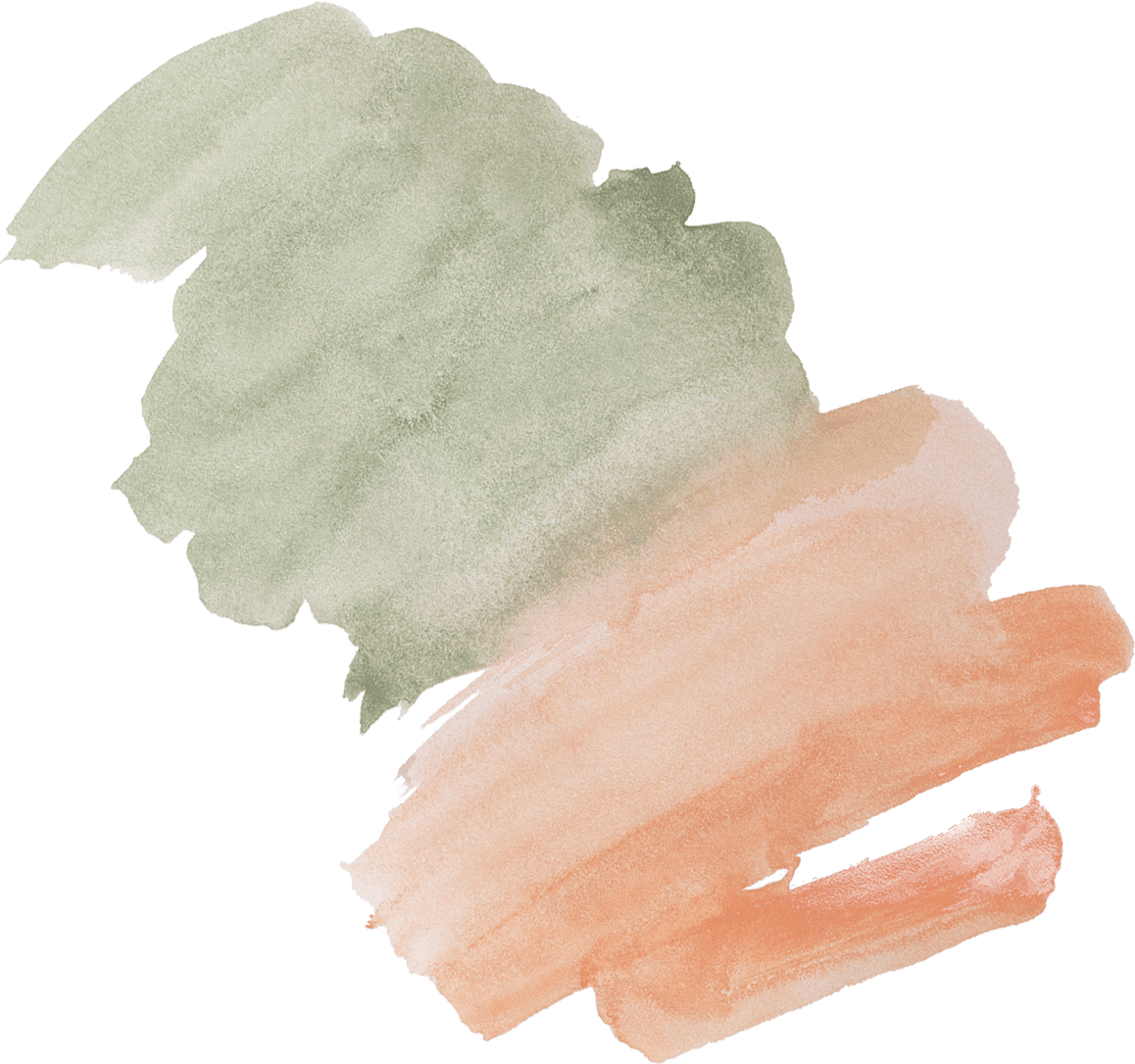 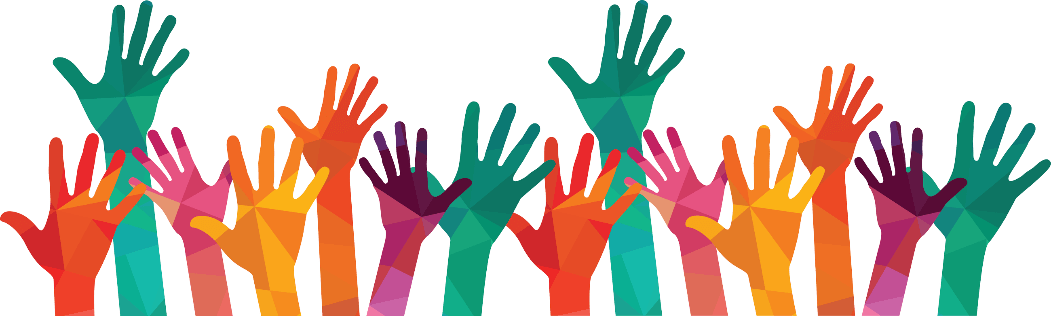